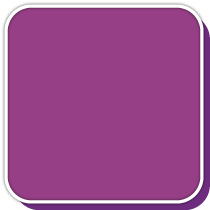 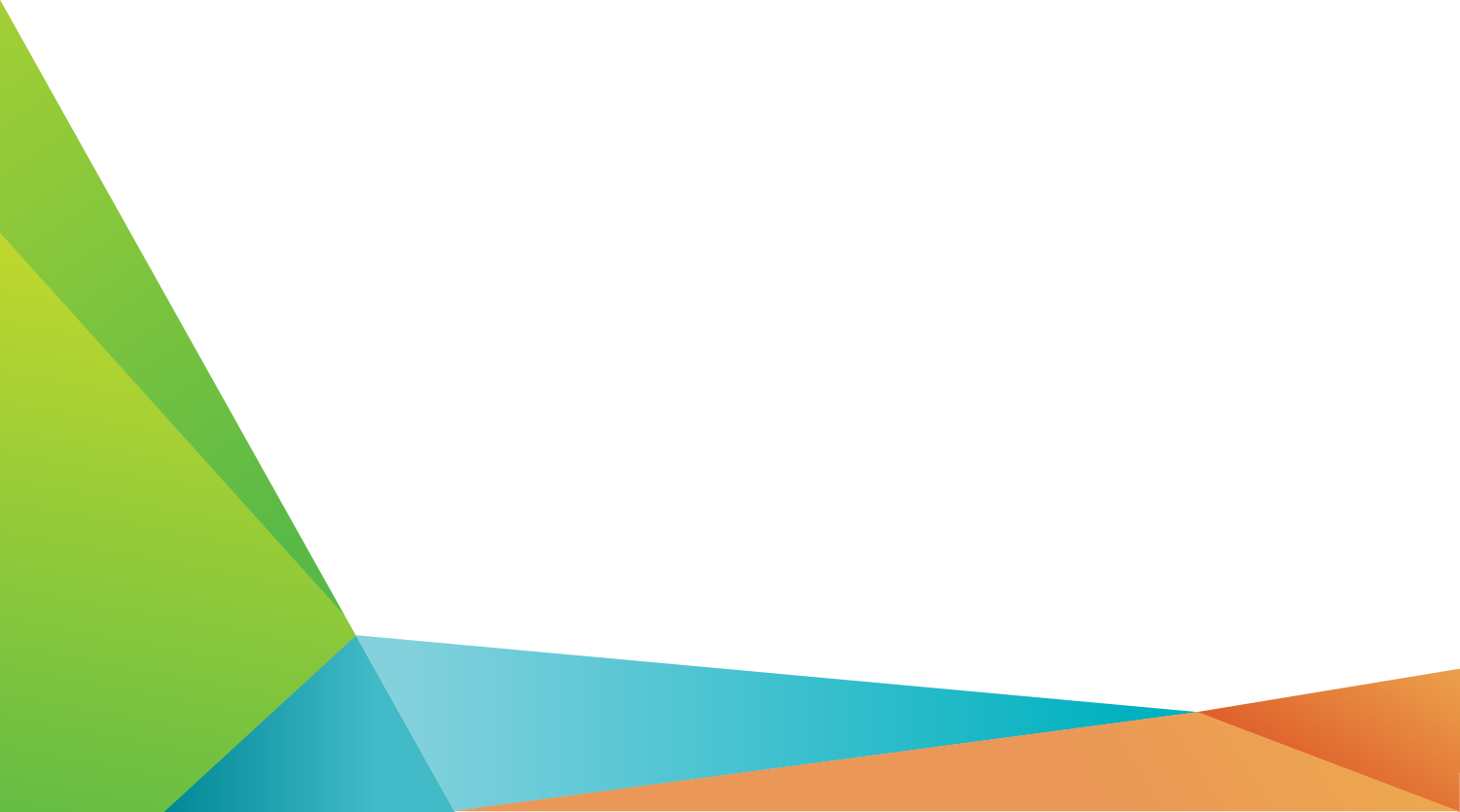 For
SMP/MTs
Class VIII
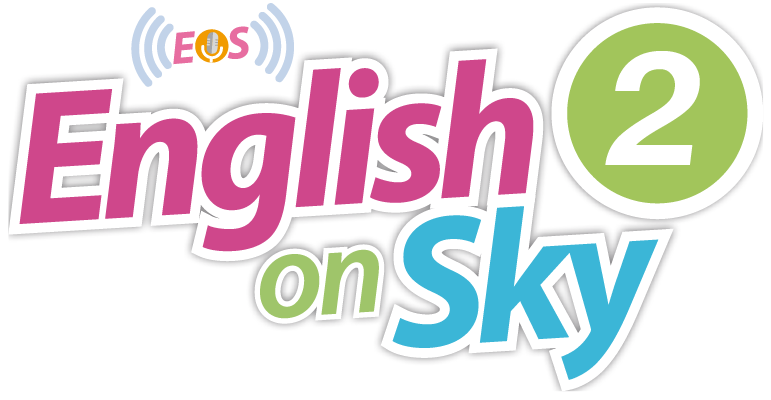 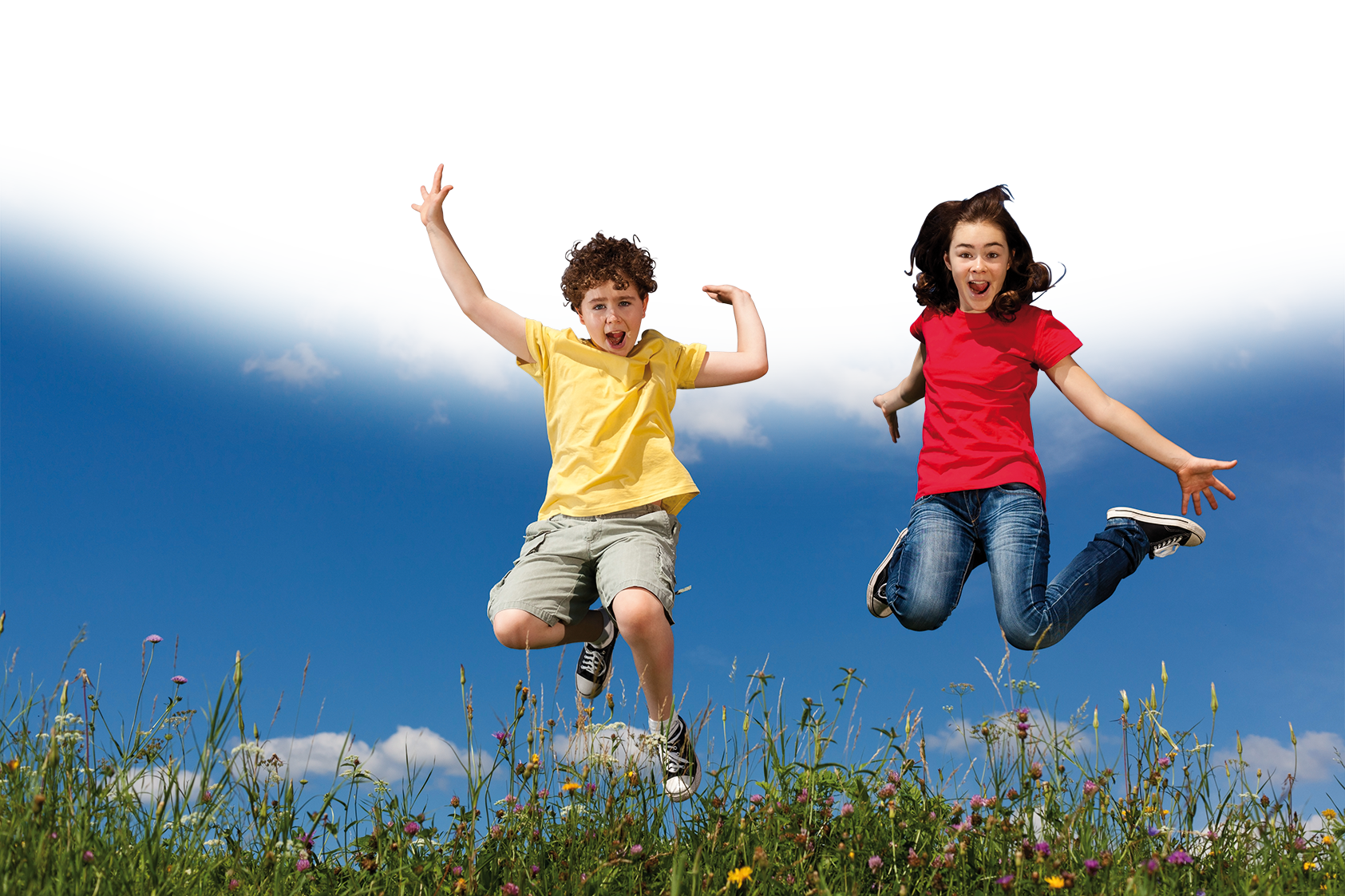 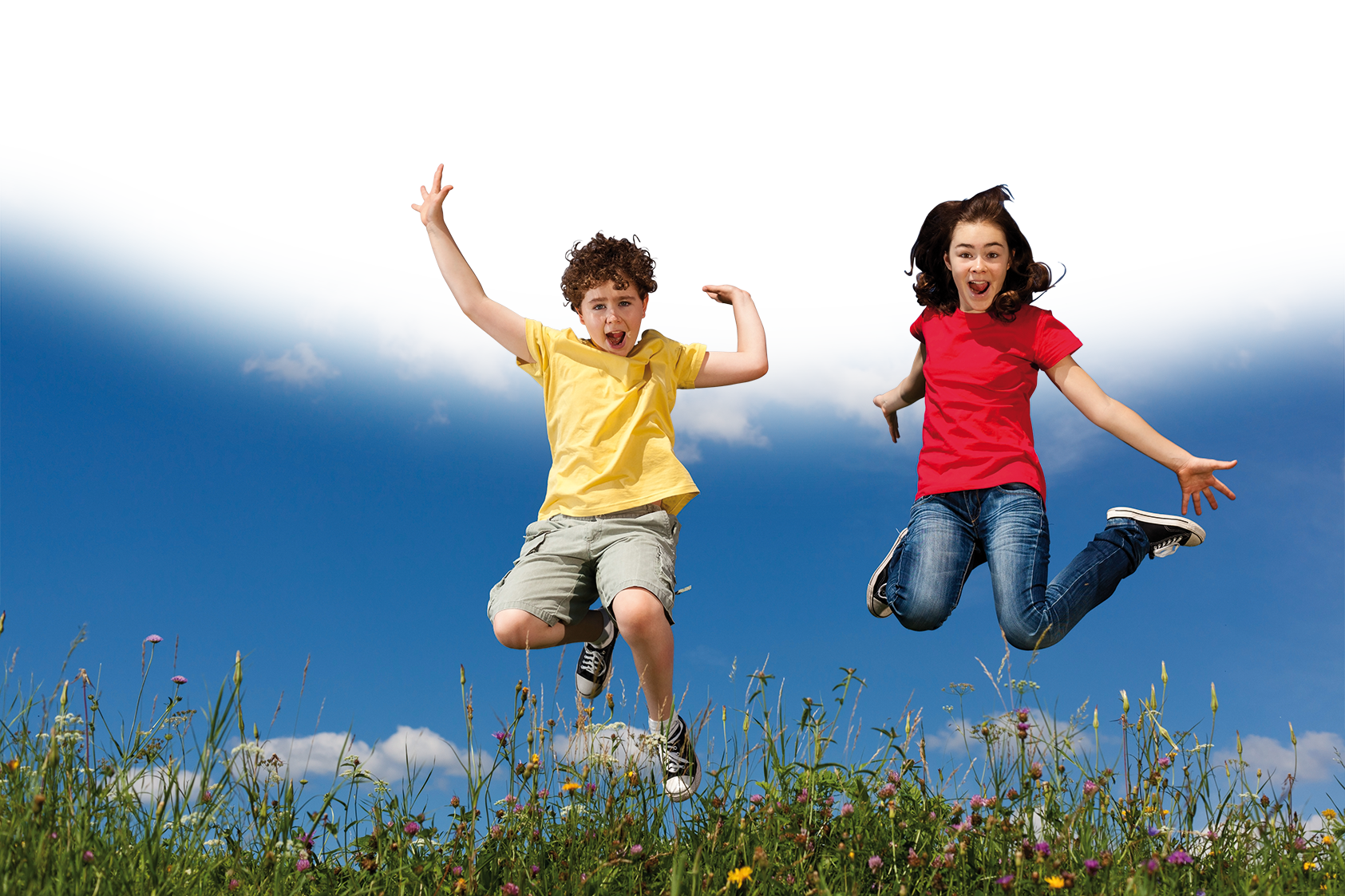 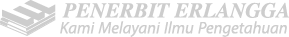 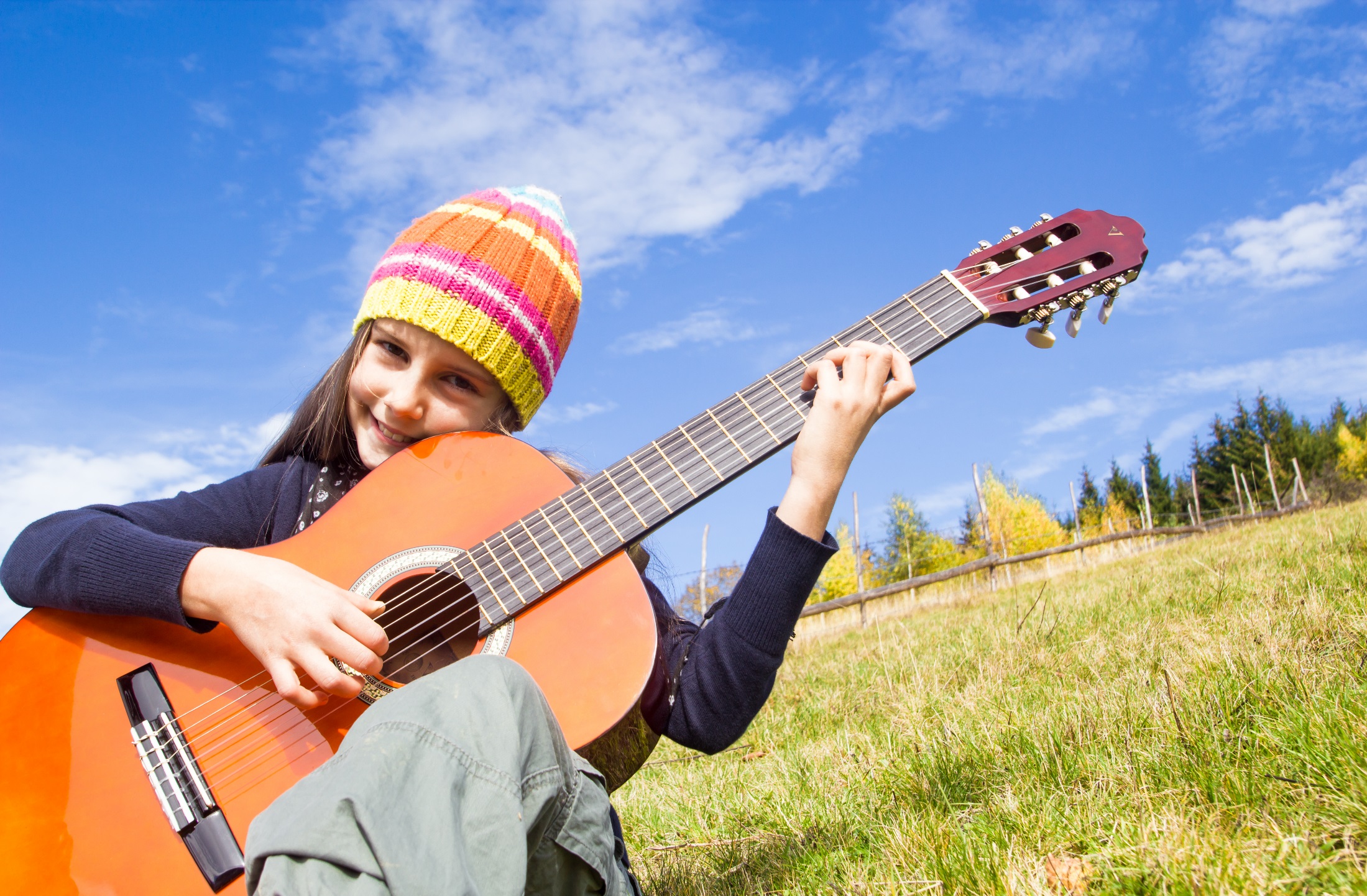 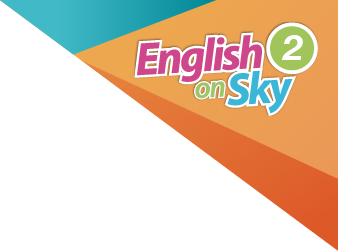 I Can Play the Guitar
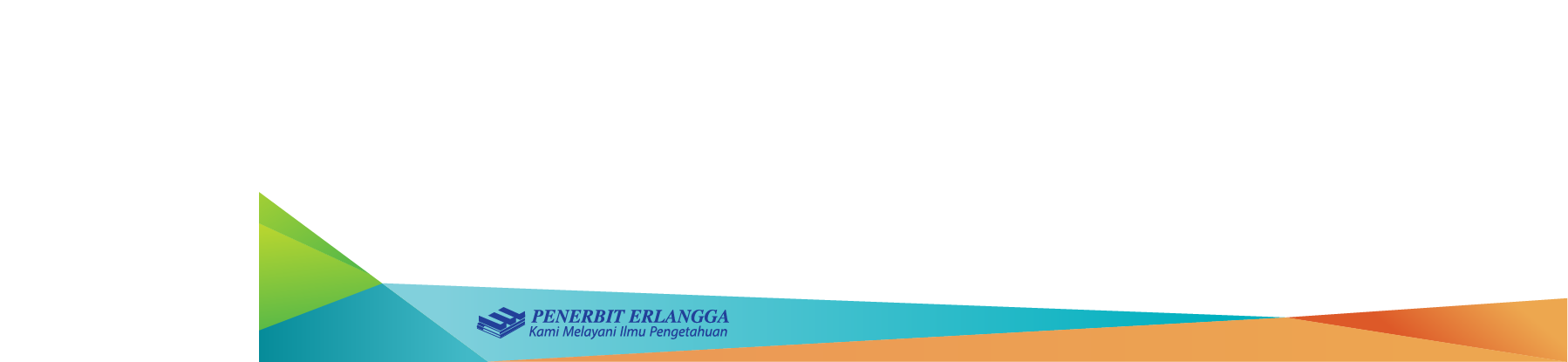 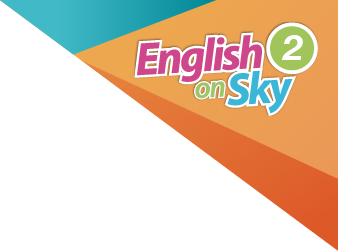 Can you play the guitar?
Say them.
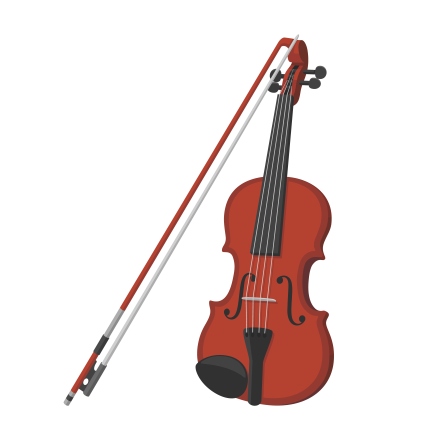 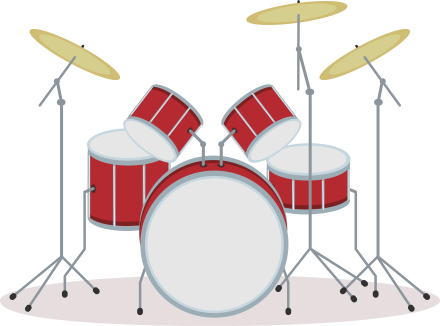 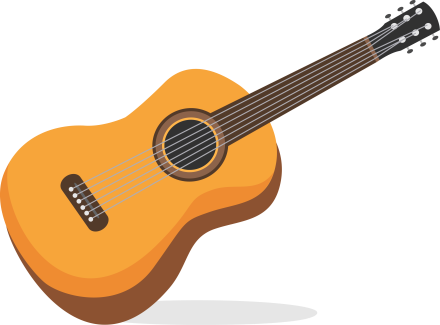 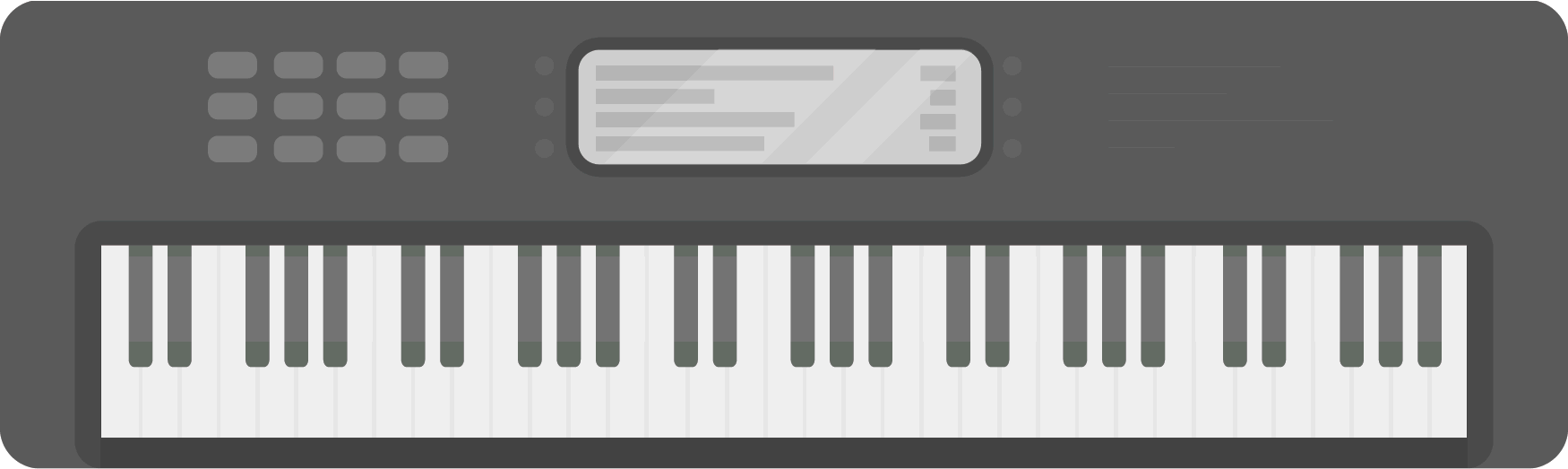 keyboard
drums
guitar
violin
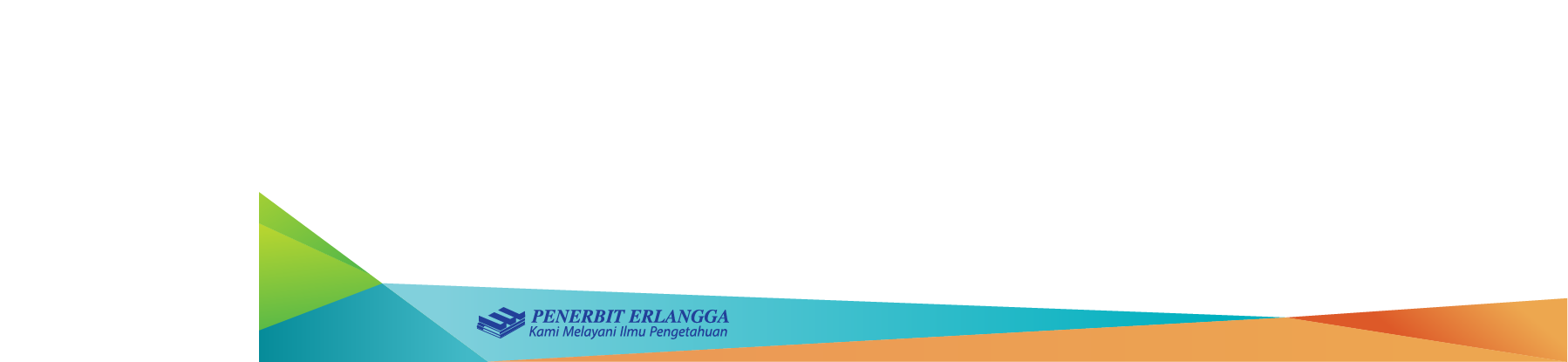 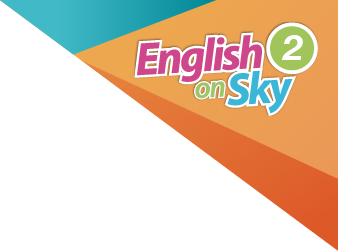 Say them.
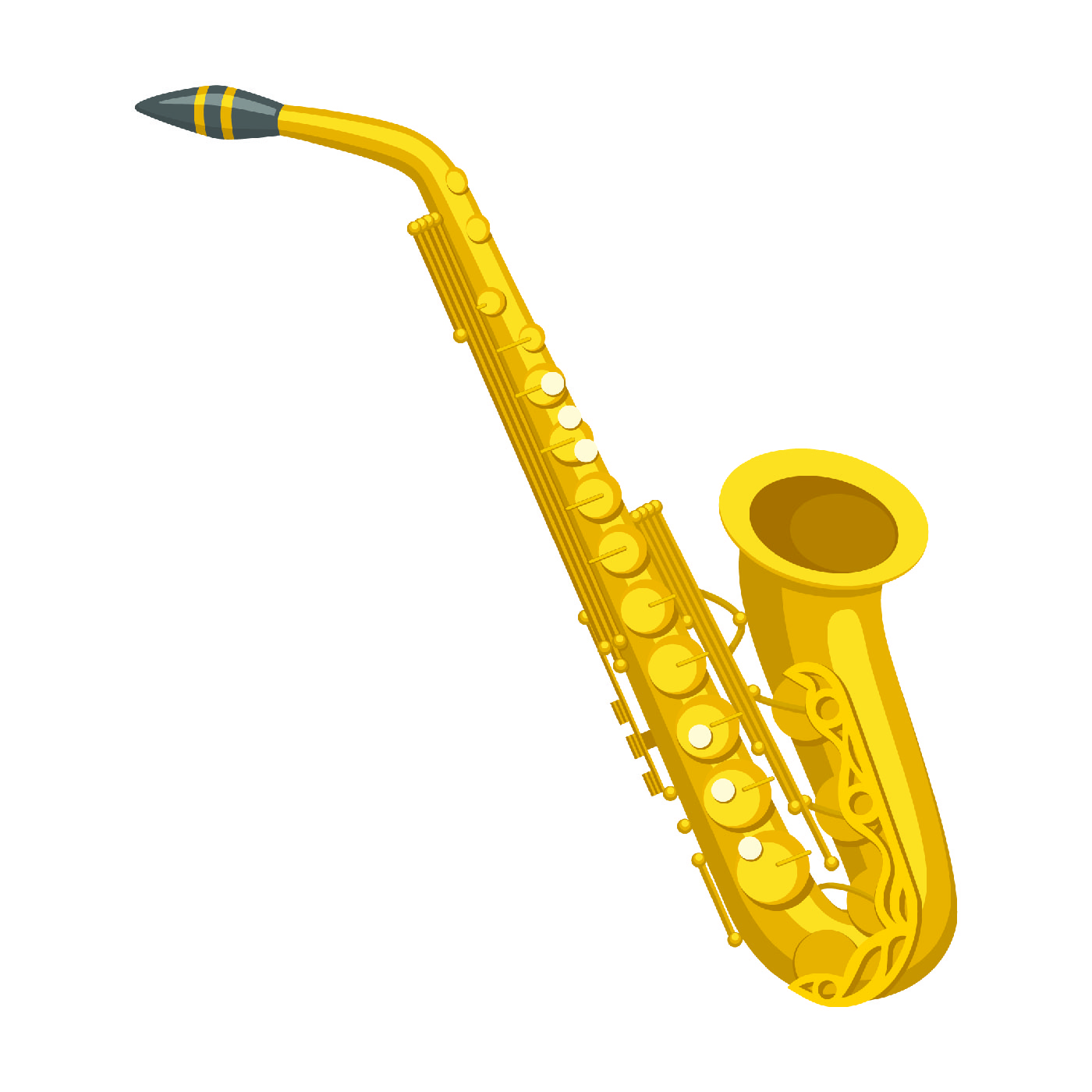 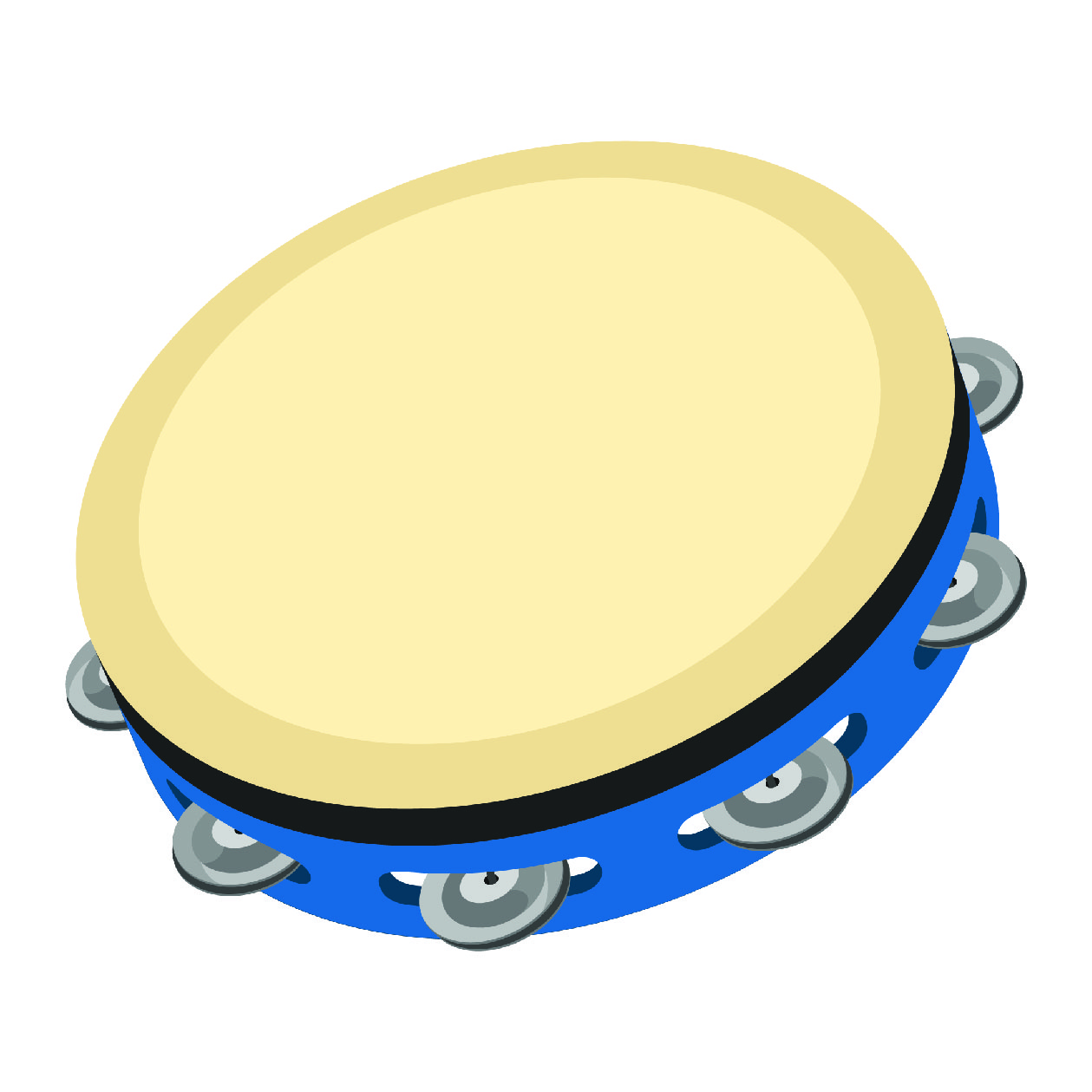 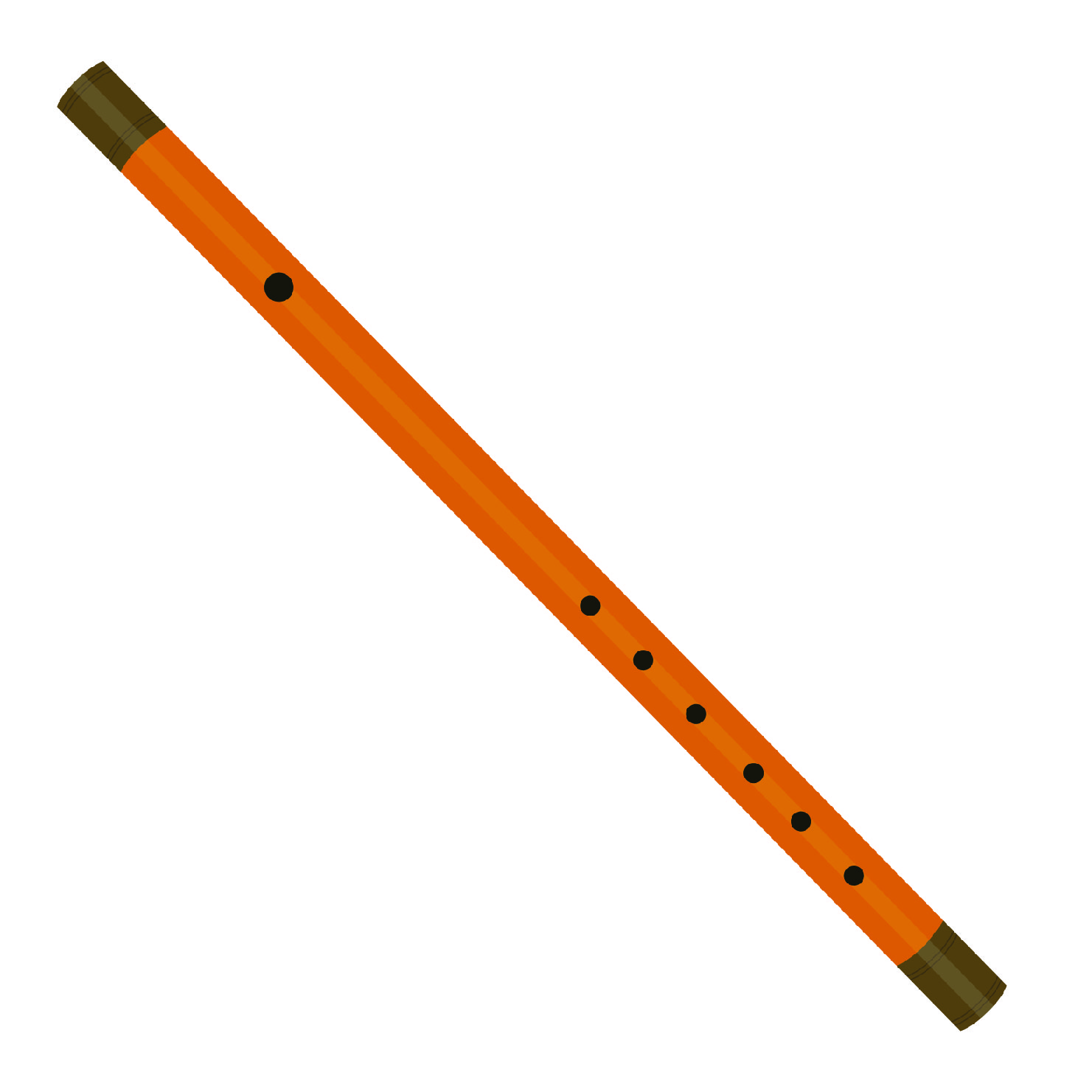 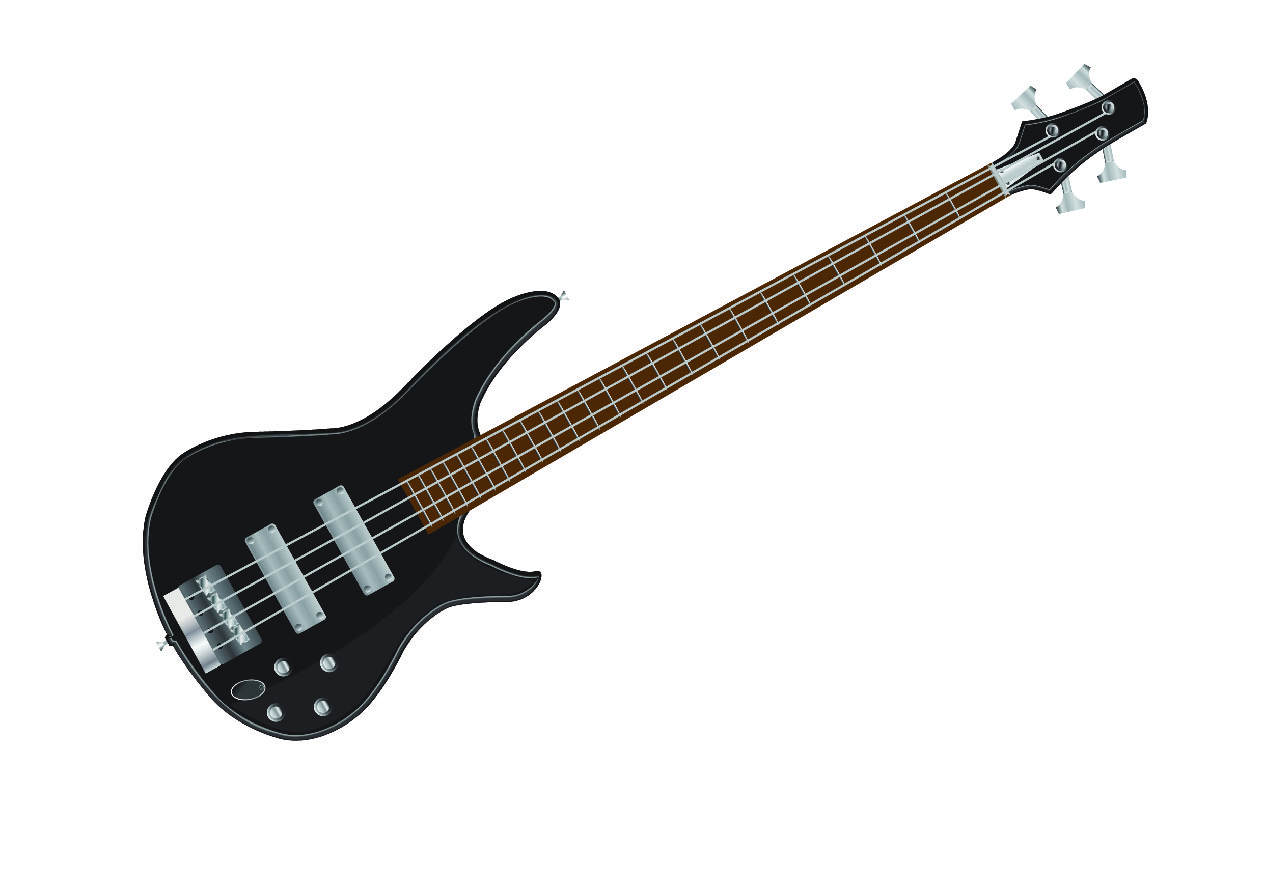 bass guitar
tambourine
flute
saxophone
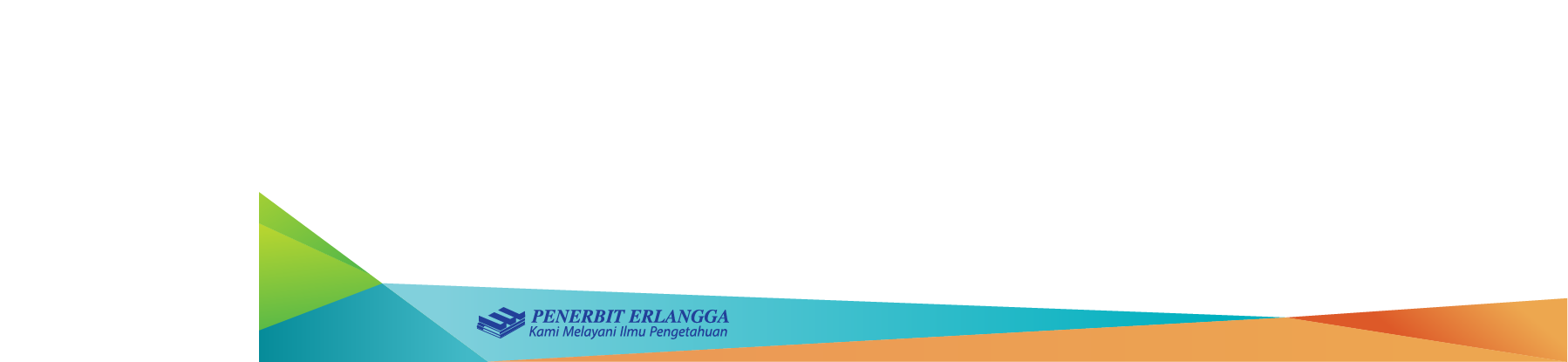 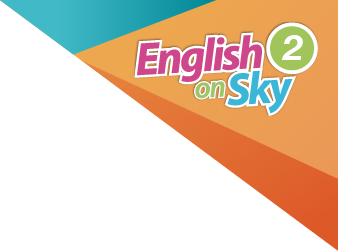 Practice the dialog.
Irma	: What a nice guitar, Binsar.
Binsar	: Thanks. It’s my brother’s.
Irma	: Can you play it?
Binsar	: Yes, but just a little. My brother can play it well.
Irma	: Do you play any other musical instruments?
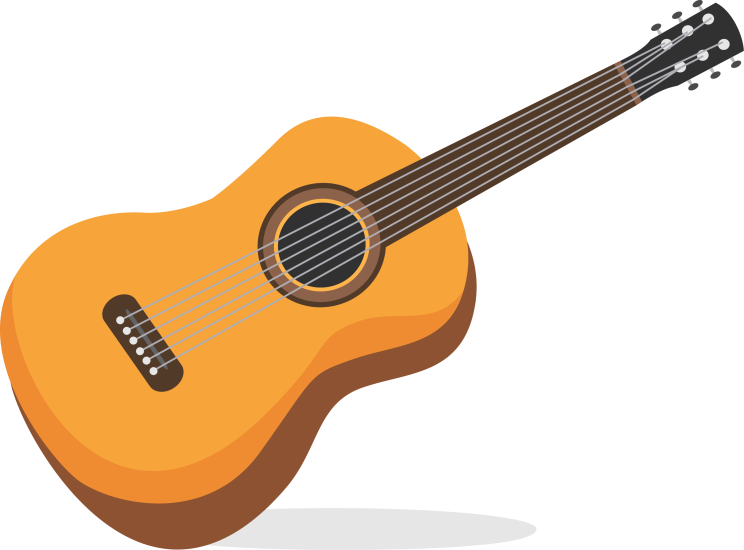 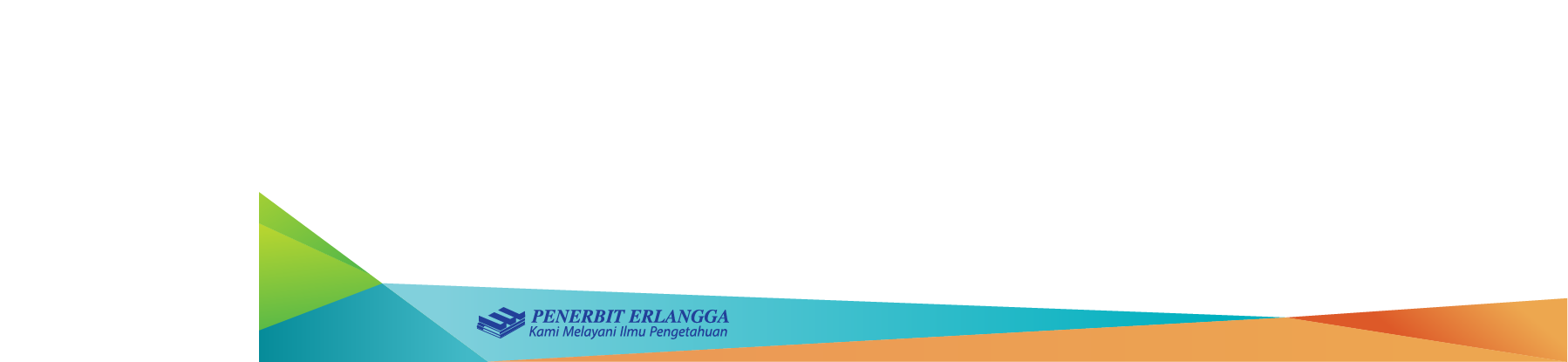 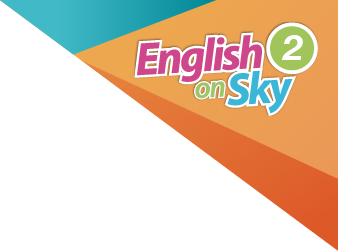 Cont.
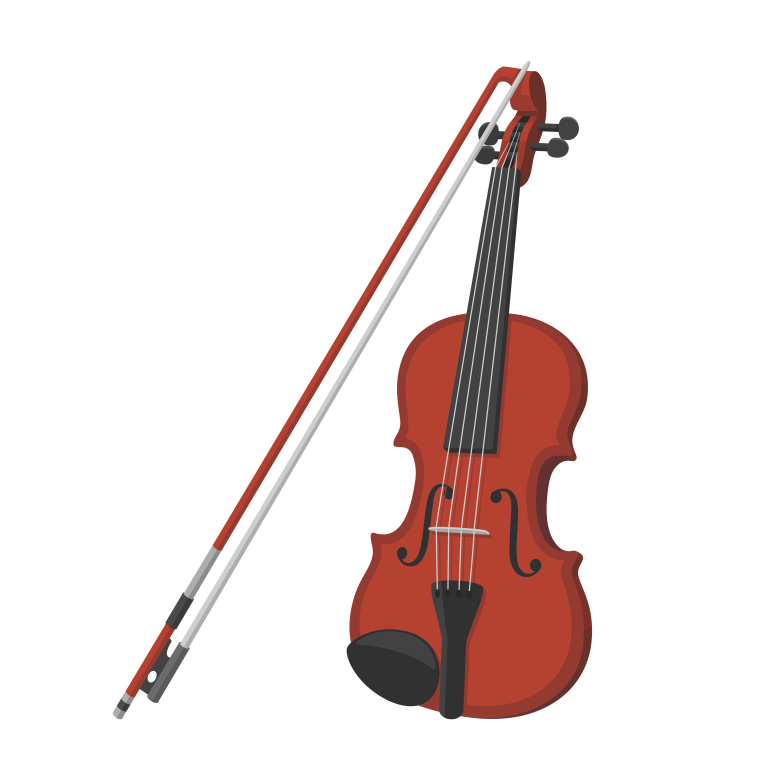 Binsar	: I can play the piano. What about you? Can you play the piano?
Irma	: I can’t play the piano, but I can play the violin. Can you play the violin?
Binsar	: No, I can’t.
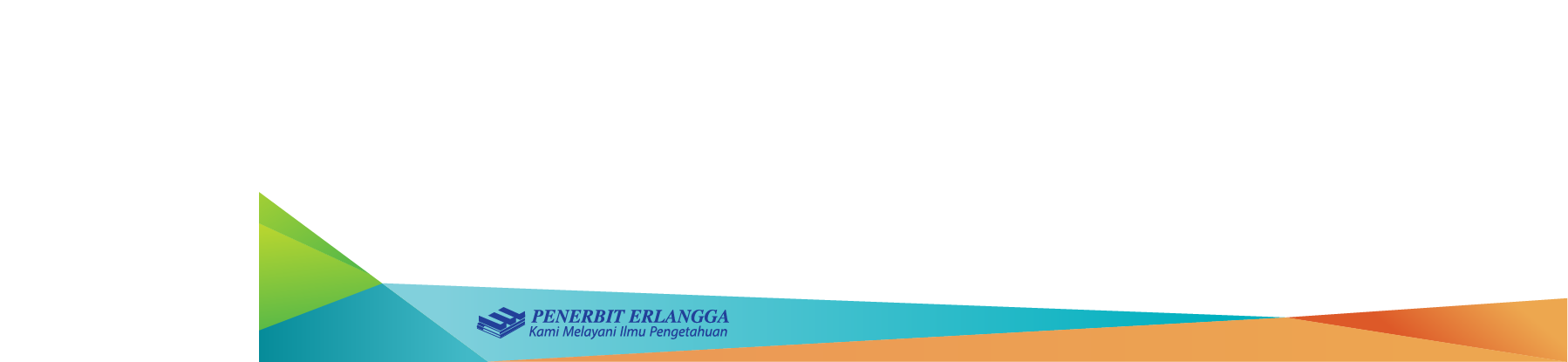 Think about it.
What do we say to tell people about our ability?
What do we say to tell people about our inability?
What do we say to know whether someone has the ability to play the guitar?
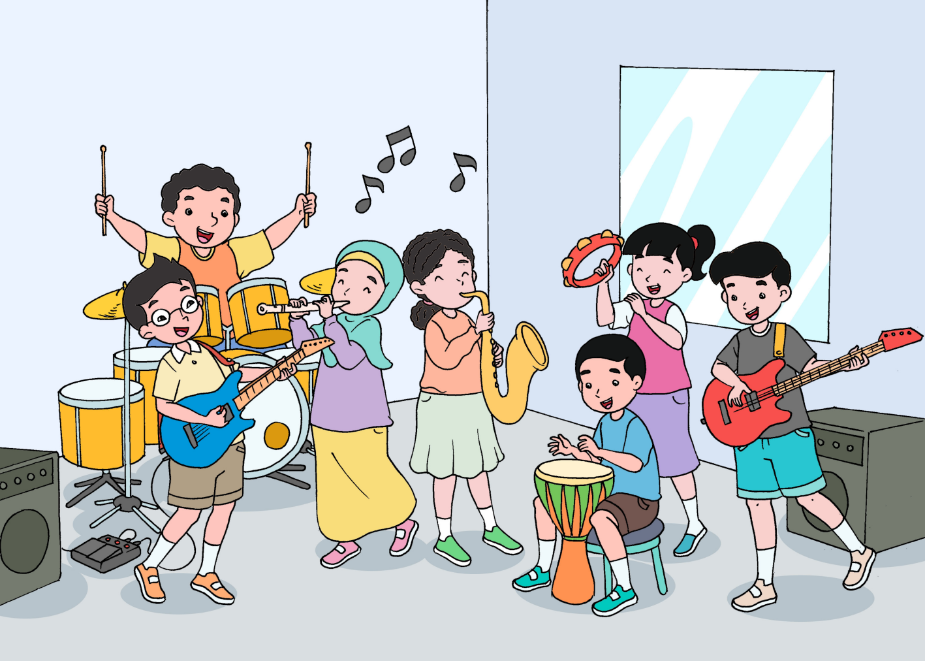 Act it out.
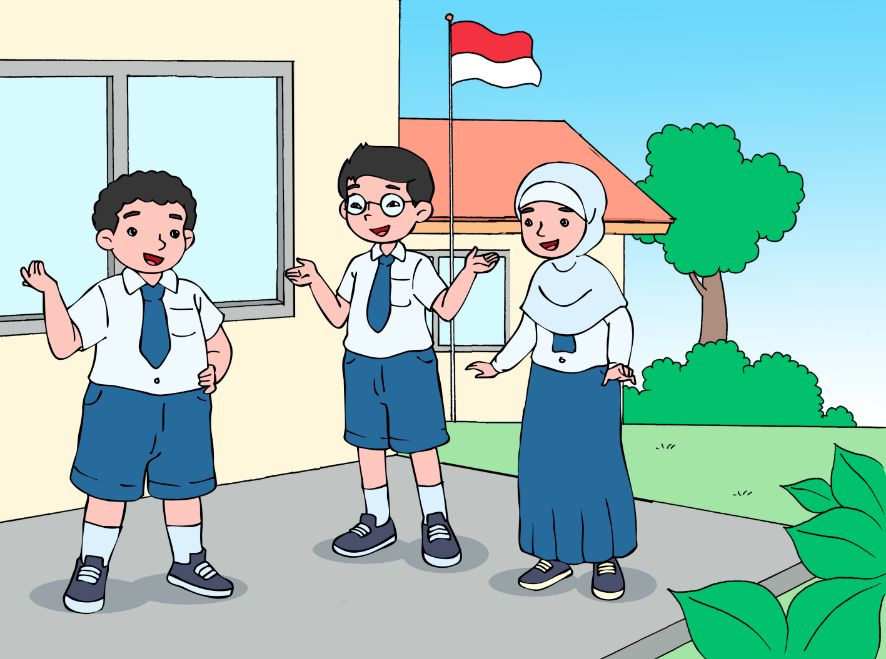 Make a group of three or four. Tell your friends in your group what musical instruments you can play.
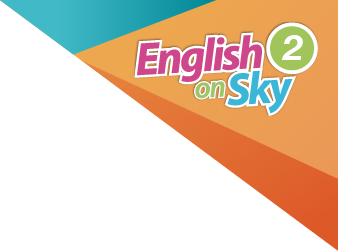 2. I can say the alphabet, but I can’t say it backward.
Say them.
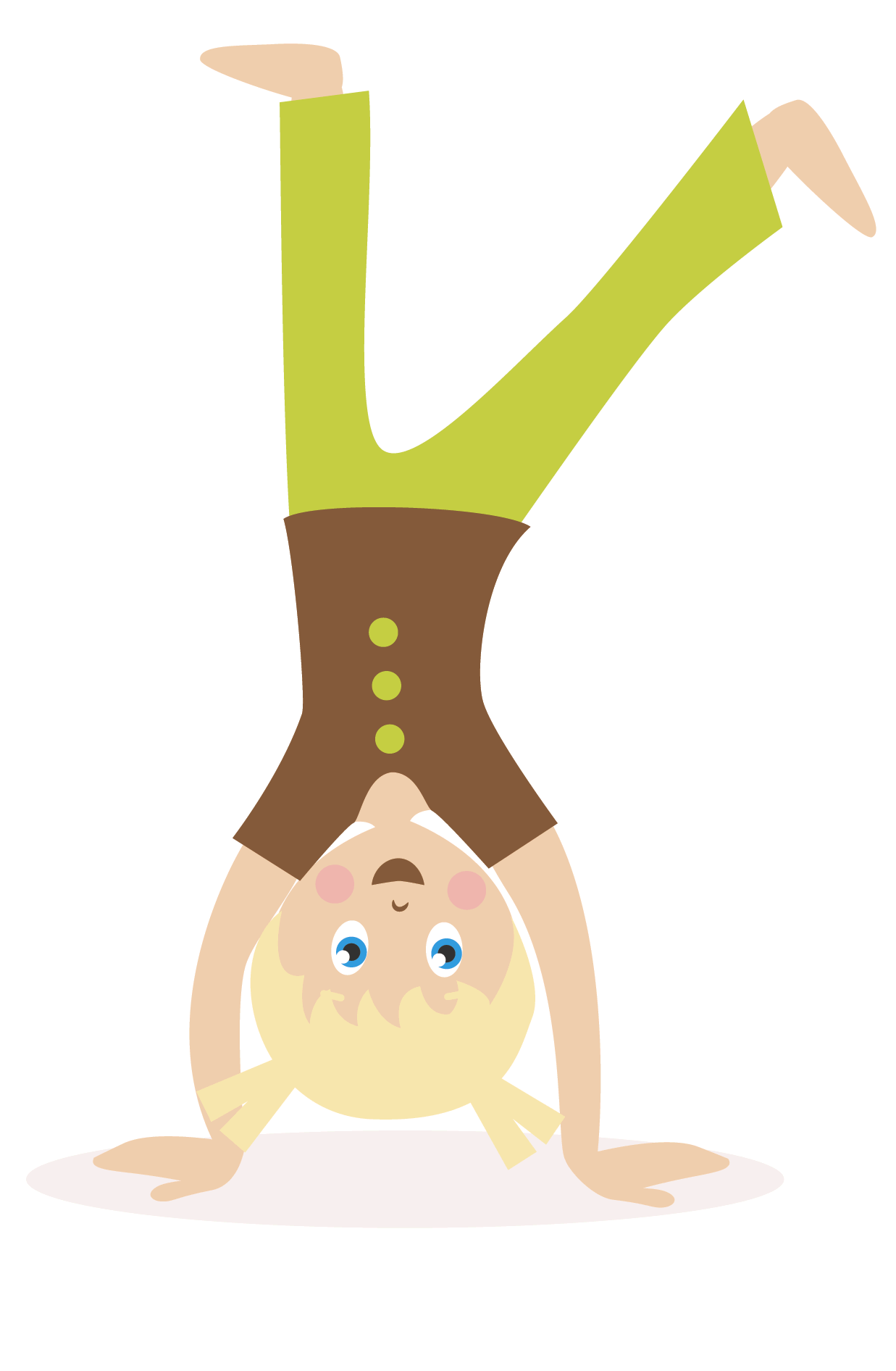 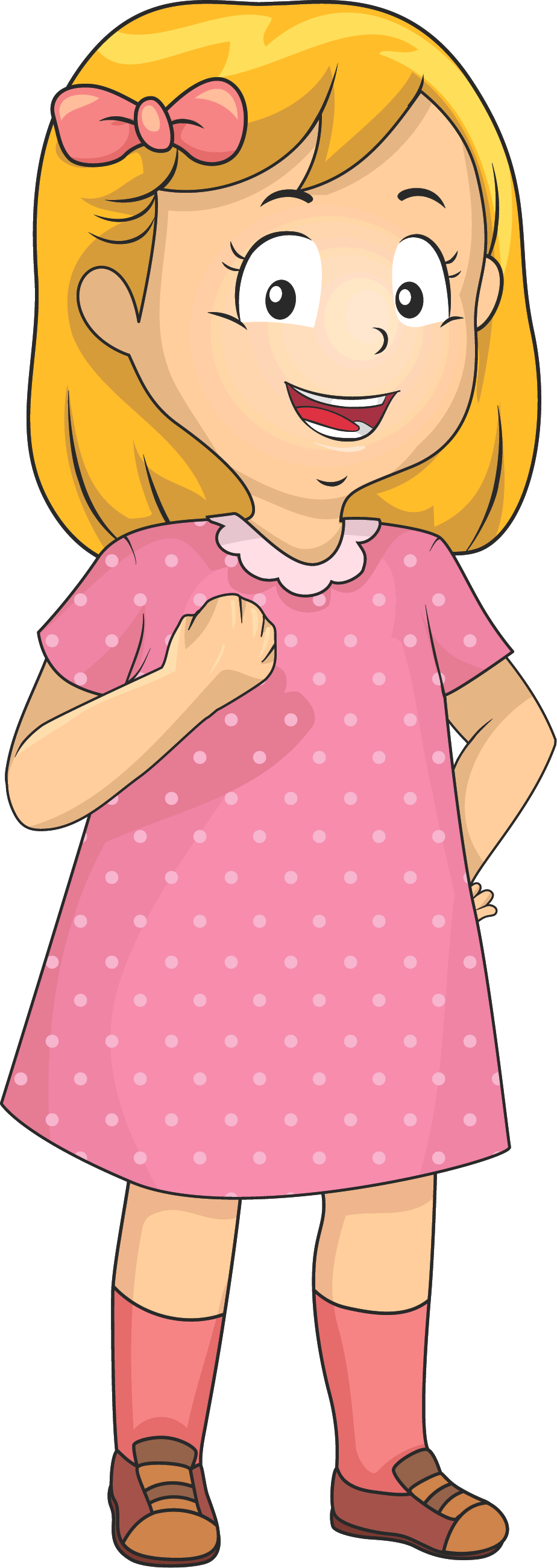 Z, Y, X, W, ….
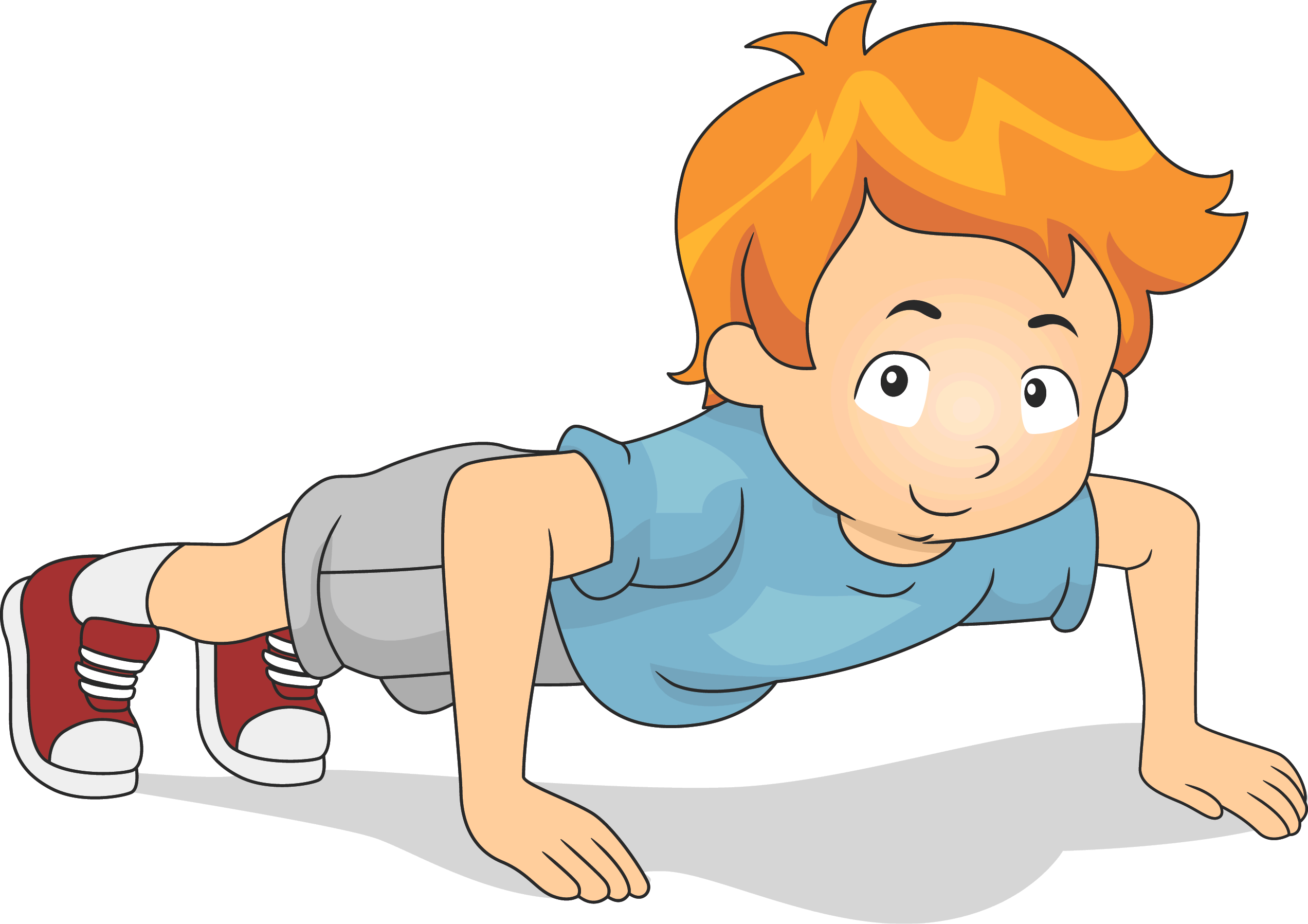 Say the alphabet backwards.
Do thirty push-ups.
Do a handstand.
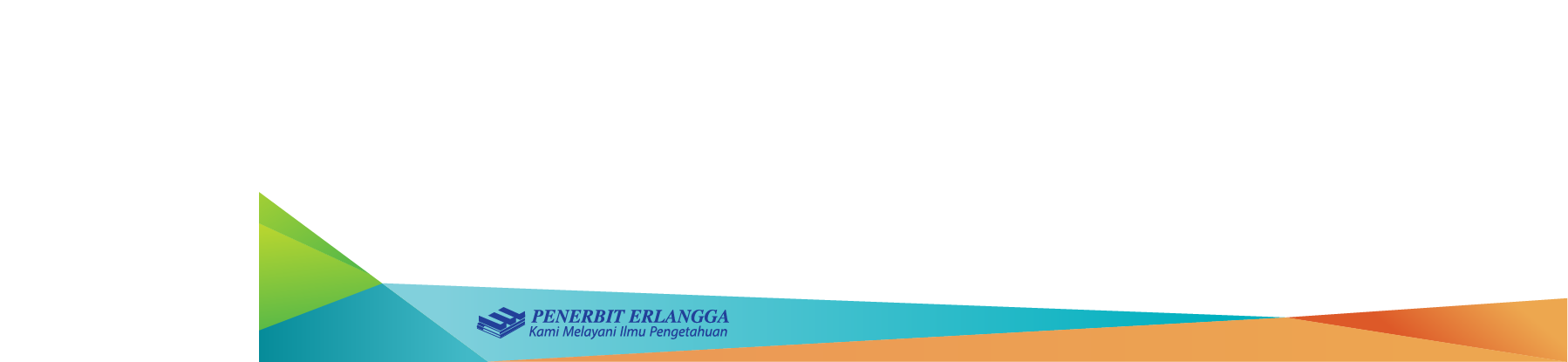 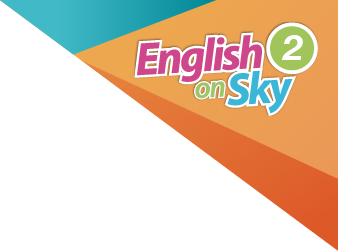 Say them.
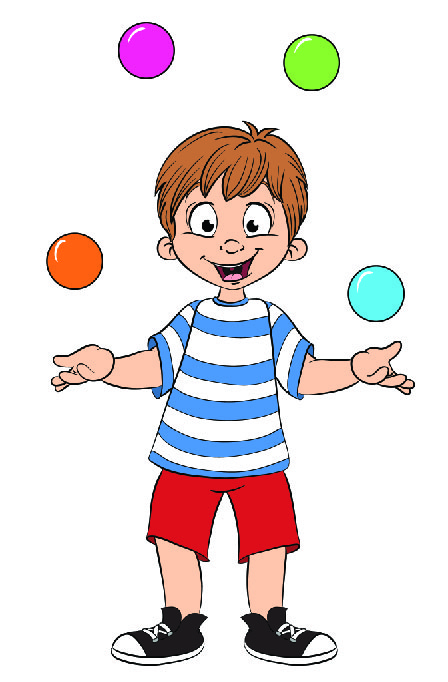 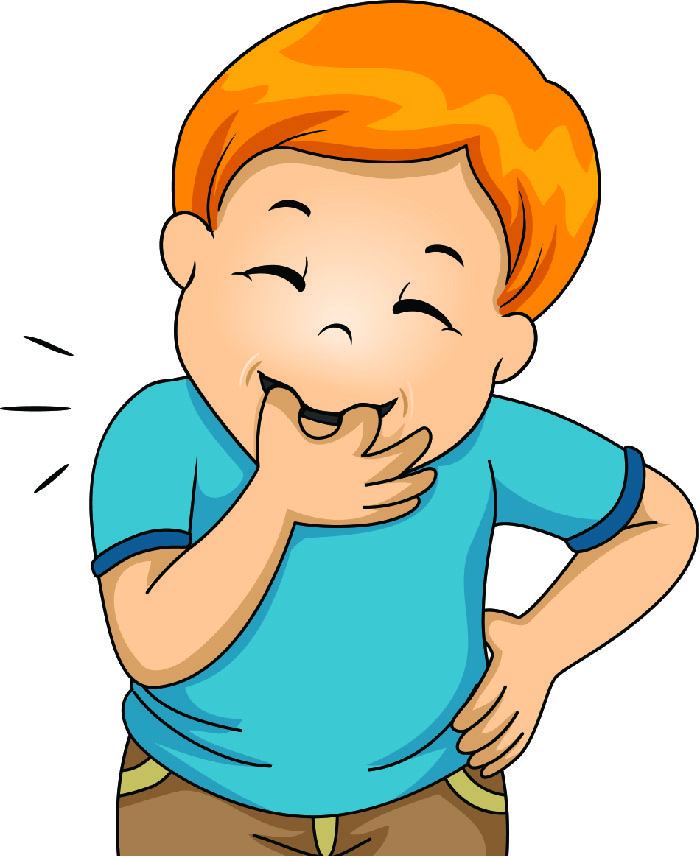 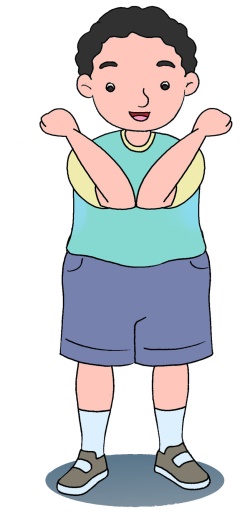 Touch elbows together.
Juggle four balls.
Whistle
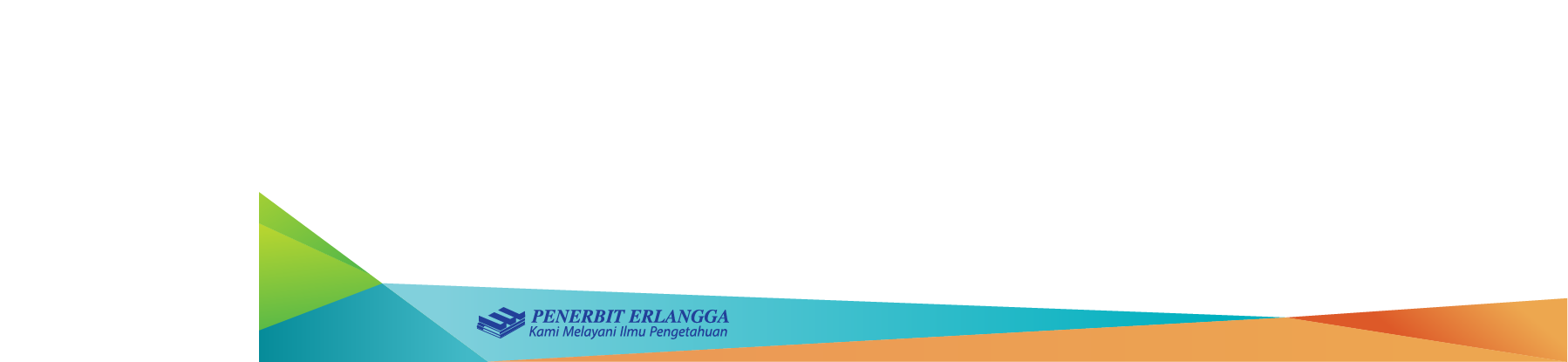 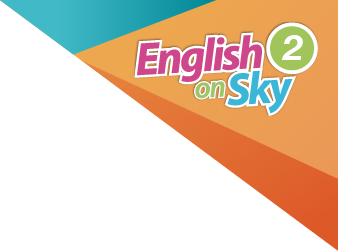 Say them.
I scream. You scream. We all scream for ice cream
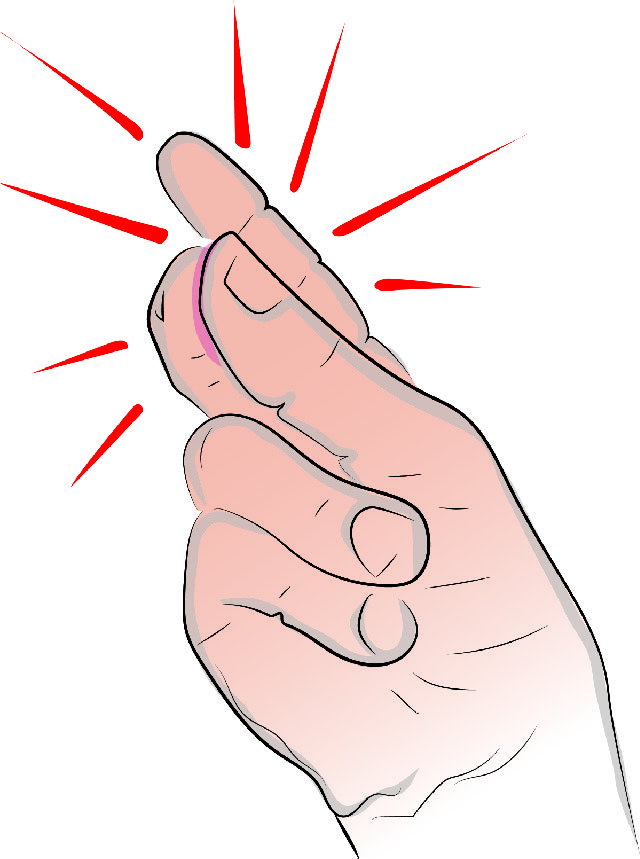 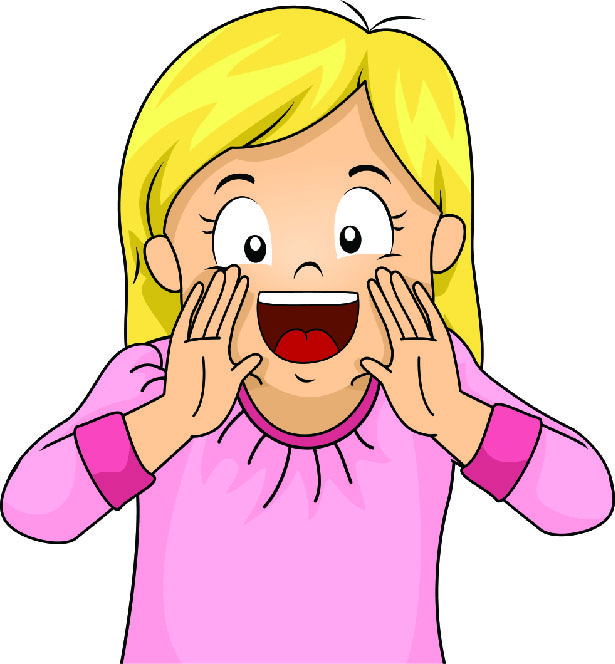 Say, “I scream. You scream. We all scream for ice cream,” very fast.
Snap the fingers
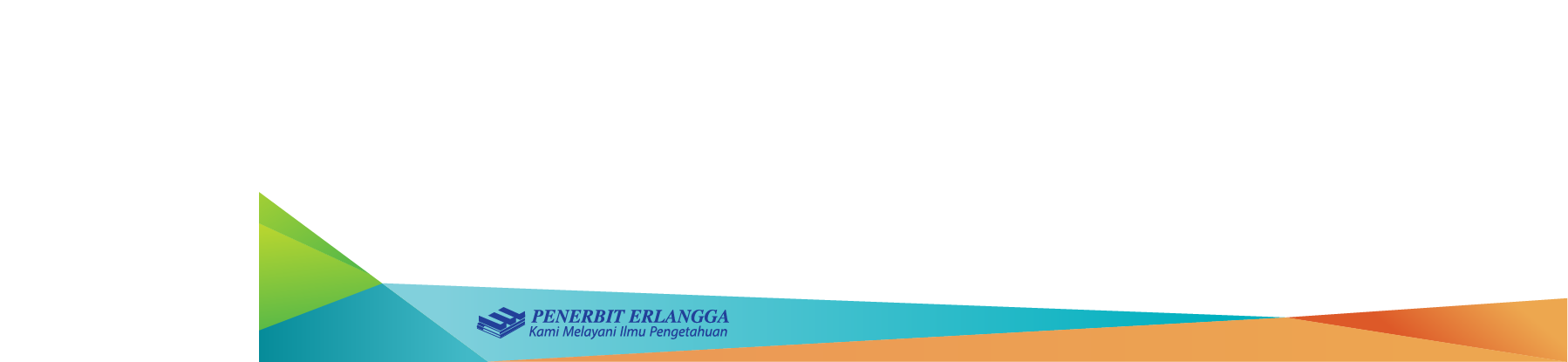 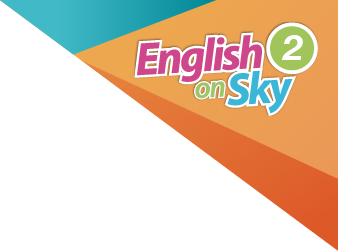 Practice the dialog.
Binsar	: Can you snap your fingers?
Atiqah	: Snap my fingers?
Binsar	: Yes, like this. (snap… snap)
Atiqah	: Let me try. Gee, I can’t. It doesn’t make any sound.
Binsar	: What about this? Can you touch your elbows together?
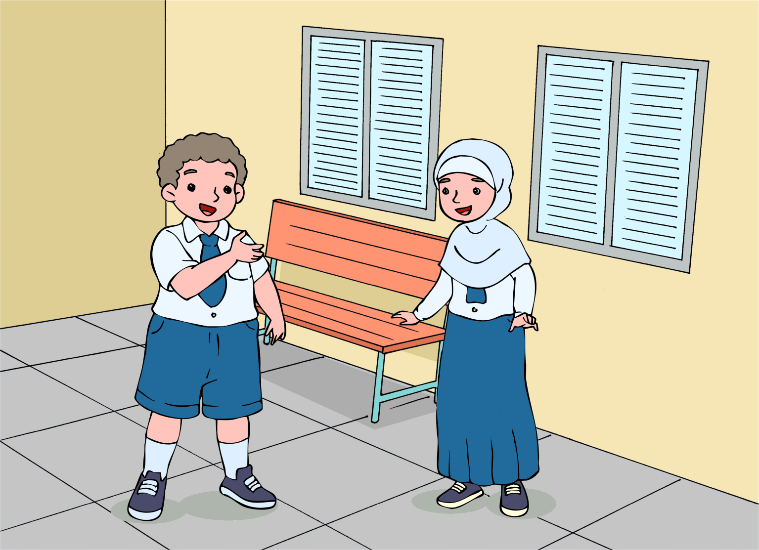 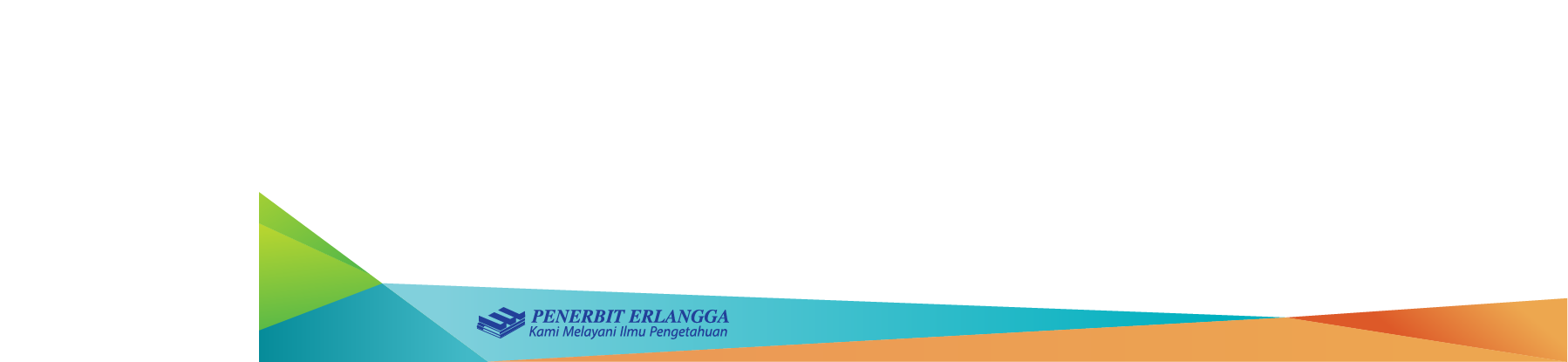 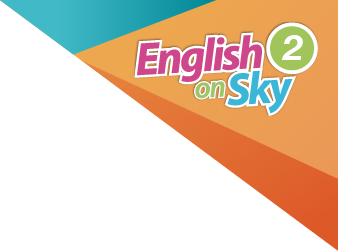 Cont.
Atiqah	: Let me give it a try. Well, that’s easy. What about you? Can you?
Binsar	: Sure, I can.
Atiqah	: Can you whistle? I can’t whistle.
Binsar	: It’s a piece of cake.
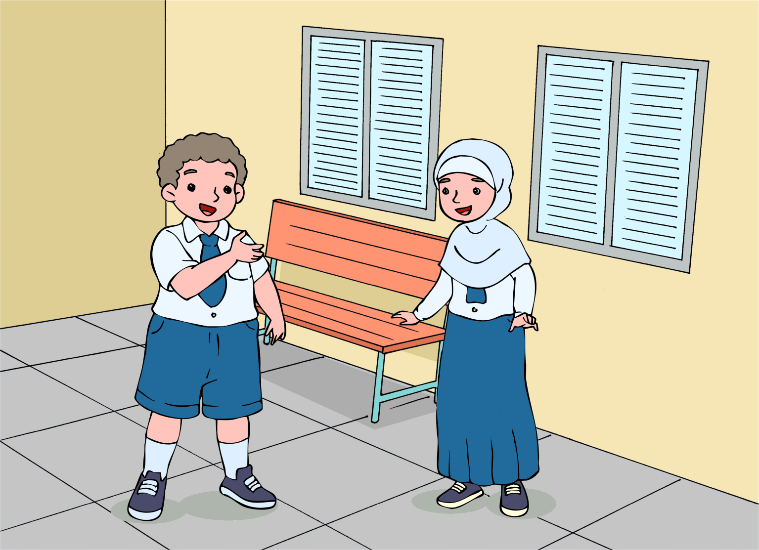 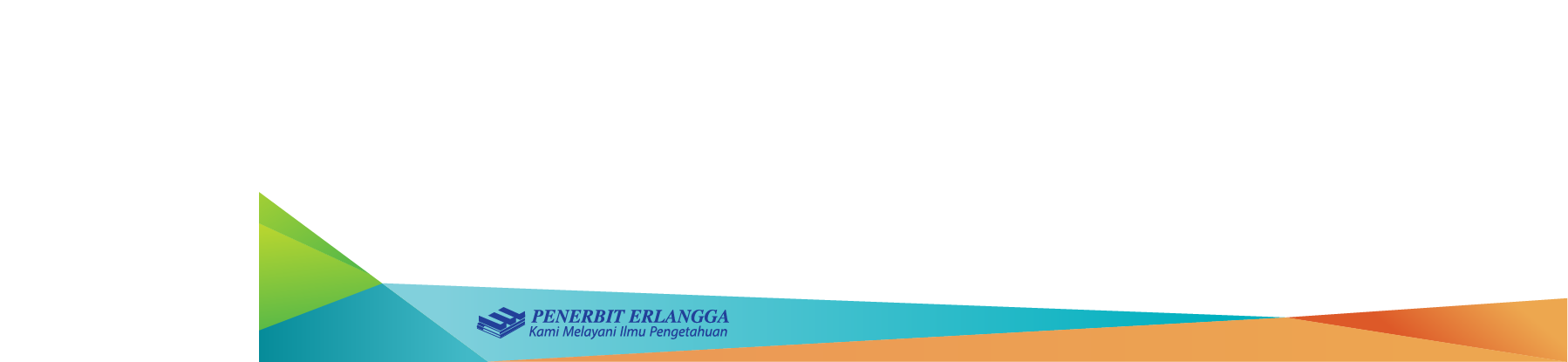 [Speaker Notes: Beri animasi]
Think about it.
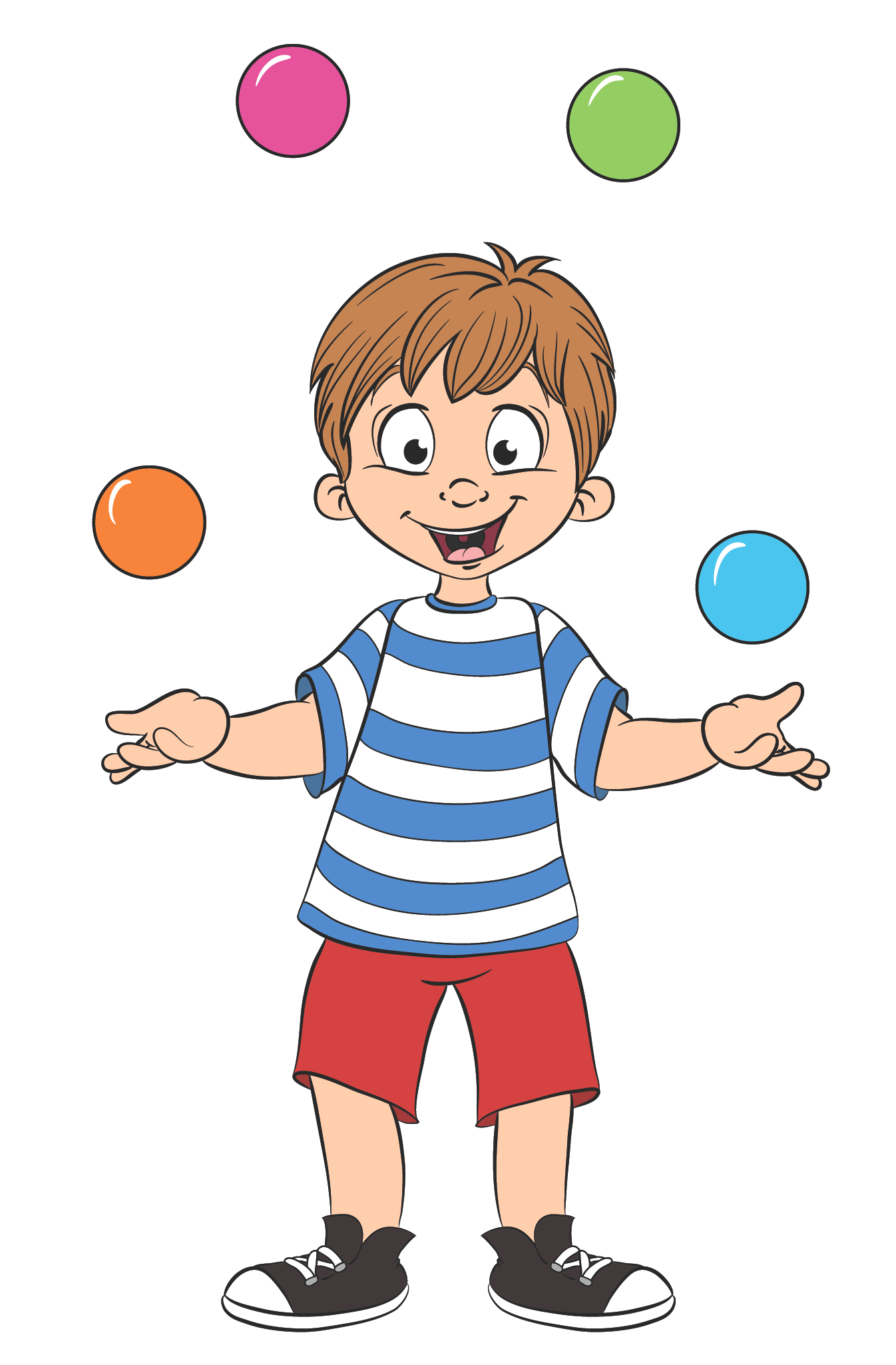 What do we ask when we want to know someone’s ability?
What is the best answer to can you juggle four balls?
Class Survey
Think of one ability and ask all of your friends. Then report the result of the survey to the class.
Can you whistle?
Yes, sure I can.
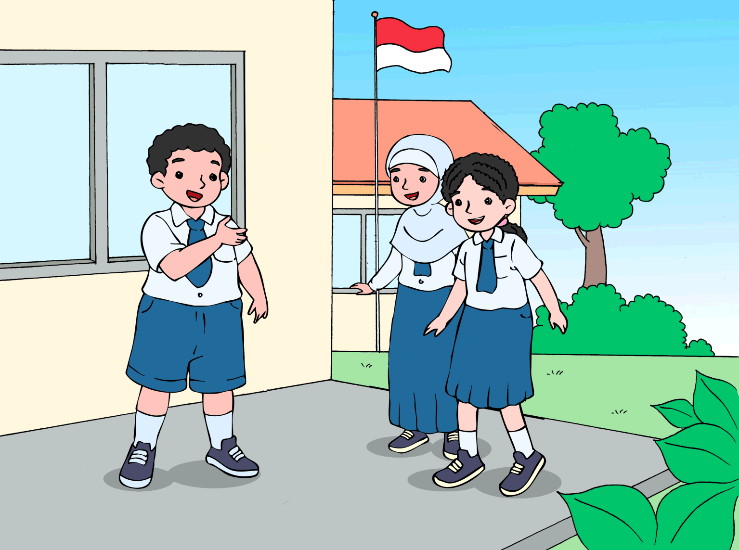 Can you do a handstand?
No, I can’t
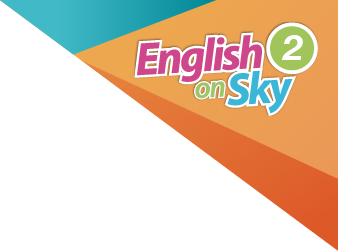 3. Can we do it together?
Say them.
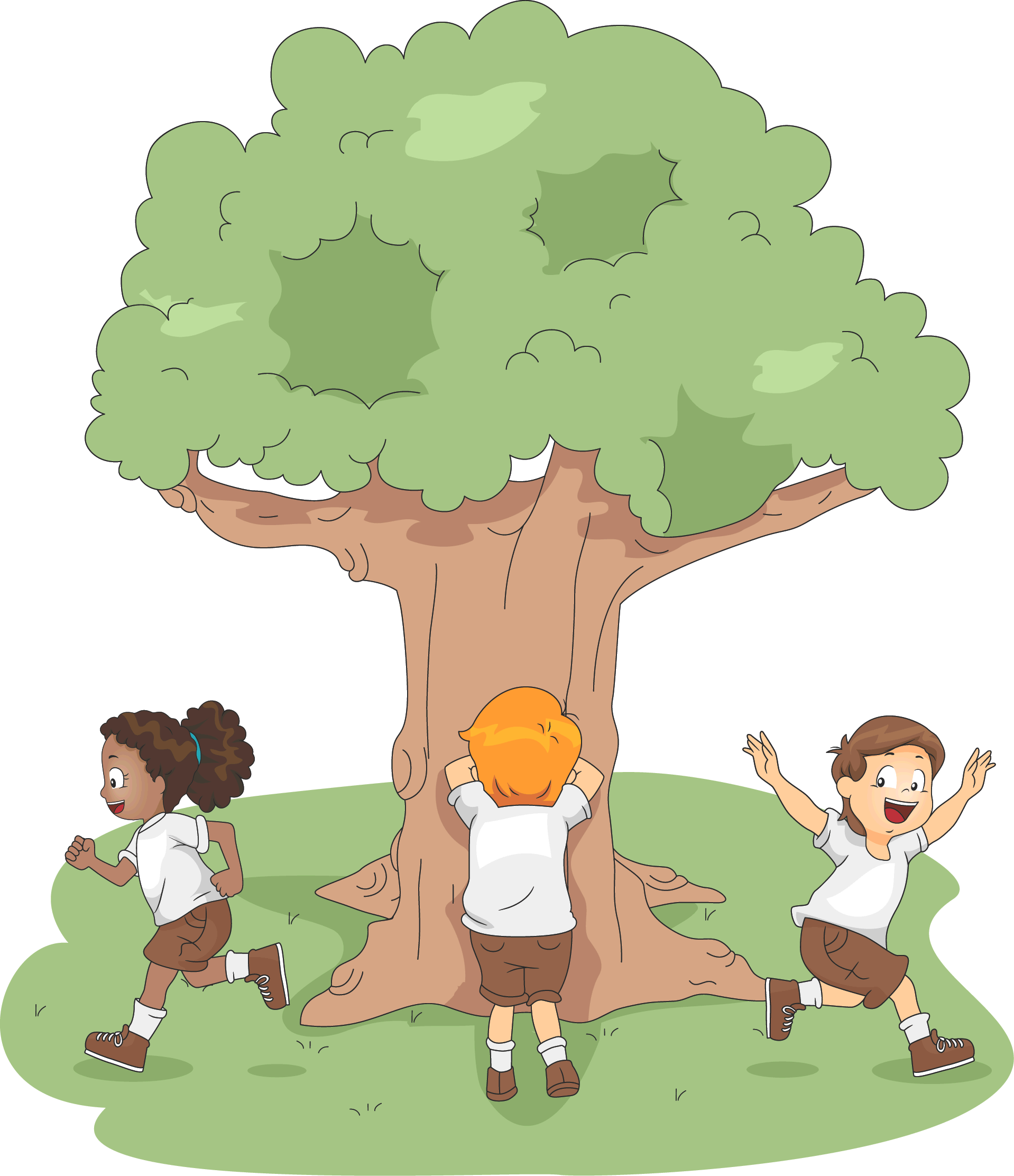 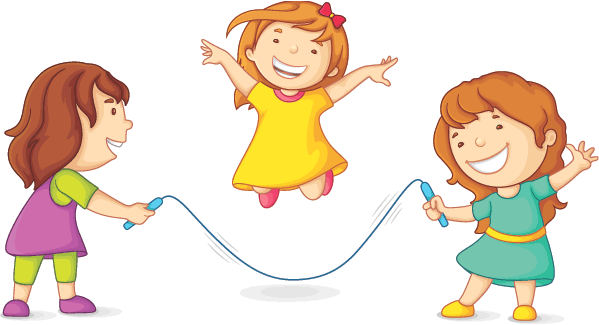 jumping rope
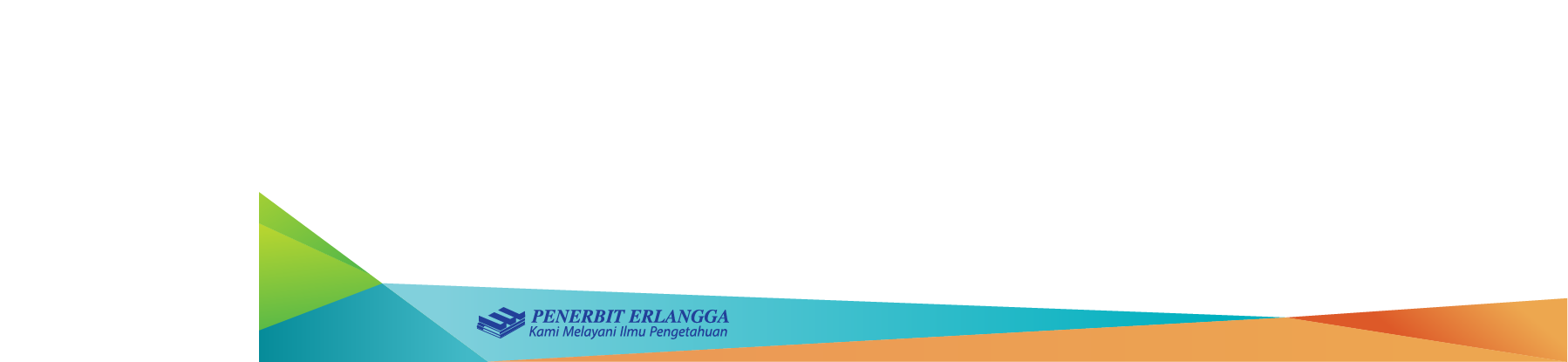 hide and seek
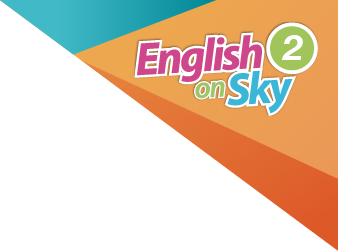 Say them.
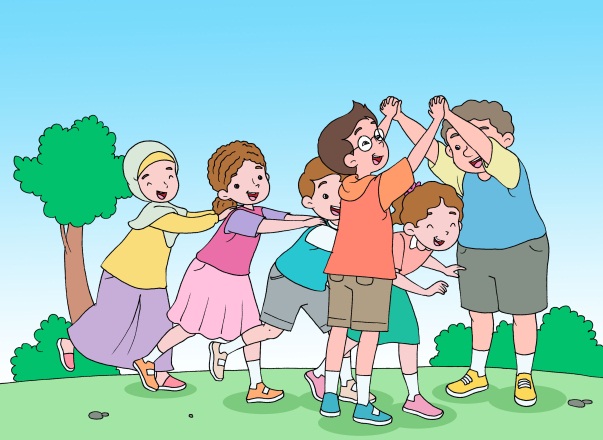 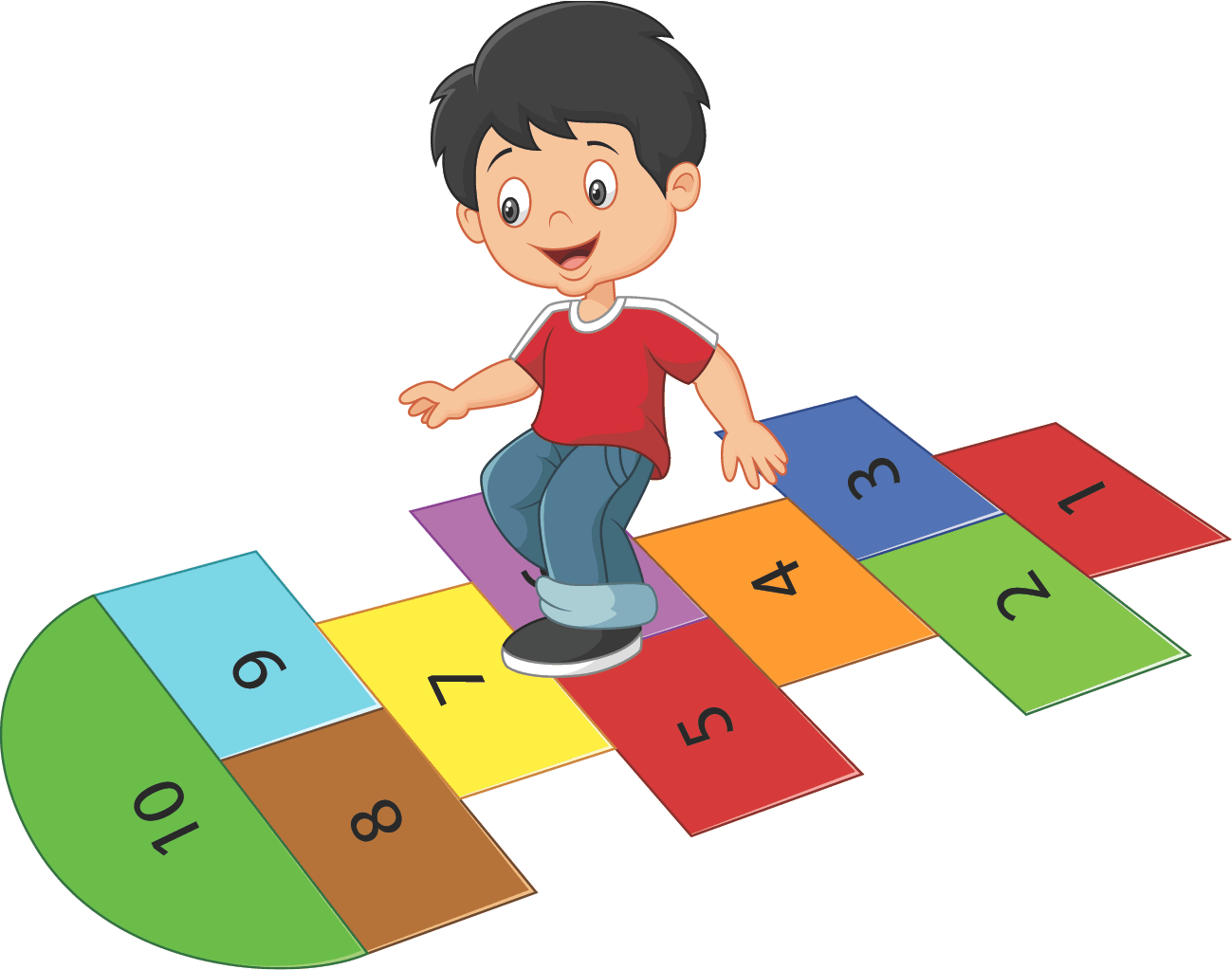 oranges and lemons
hopscotch
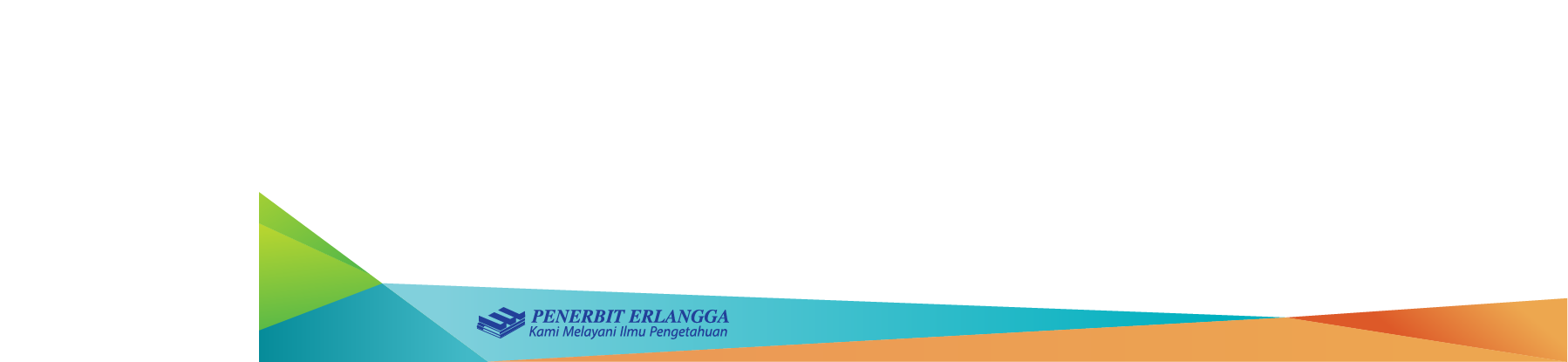 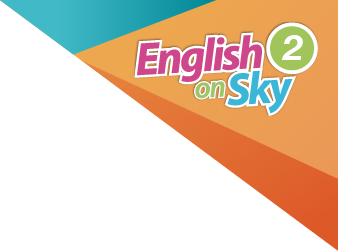 Practice the dialog.
Binsar	: Hi, Thinneke. Can you play congklak?
Thinneke	: Yes, I can. It’s very easy.
Binsar	: Really?
Thinneke	: Yes. Look at this picture. Easy, right?
Binsar	: It looks easy. Can we try?
Thinneke	: Okay.
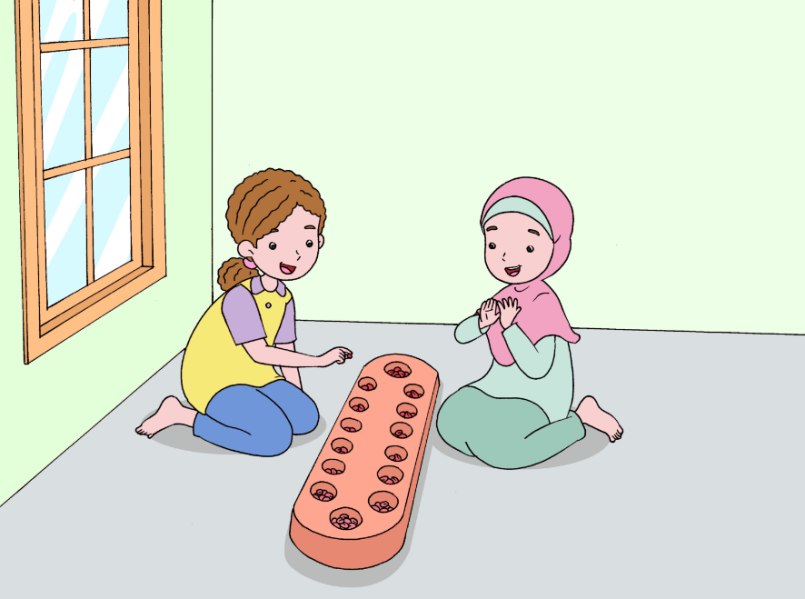 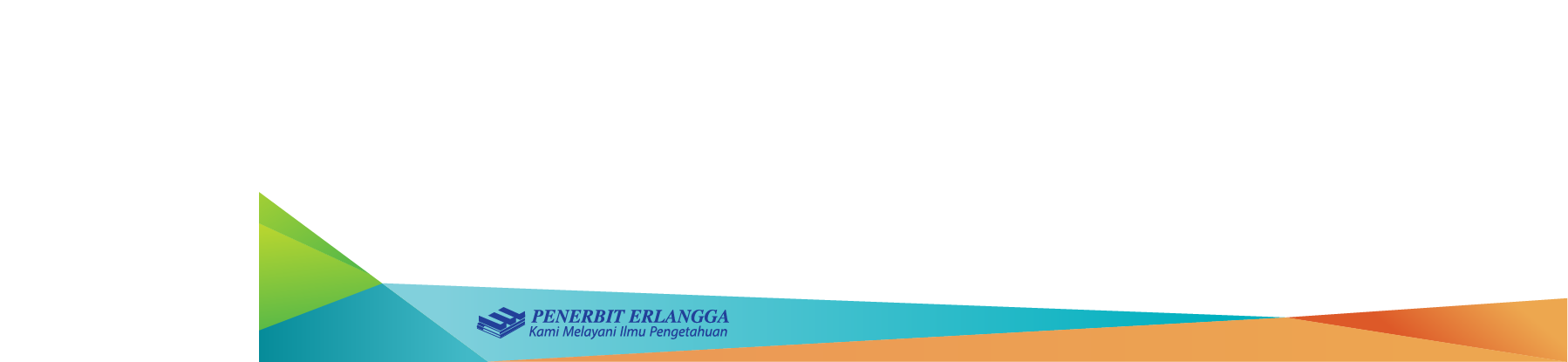 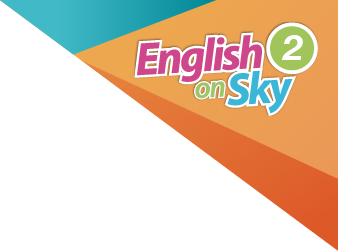 Practice the dialog.
Atiqah	: Johan, can you play gobak sodor?
Johan	: I can.
Atiqah	: Good. Can we play it now?
Johan	: I’m sorry I’m tired. Can we play something else?
Atiqah	: How about playing congklak?
Johan	: Okay. Let’s play it.
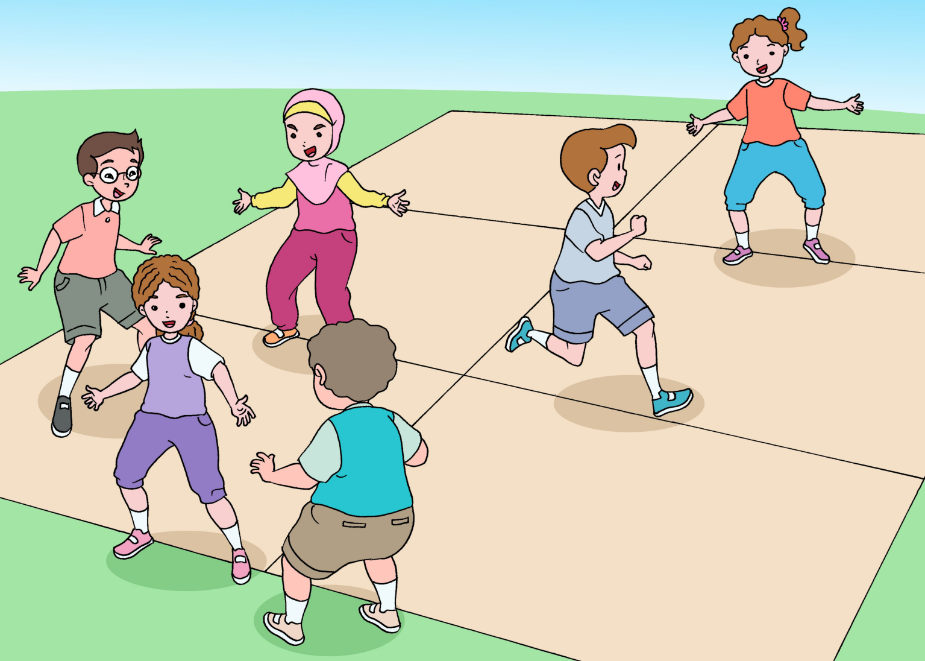 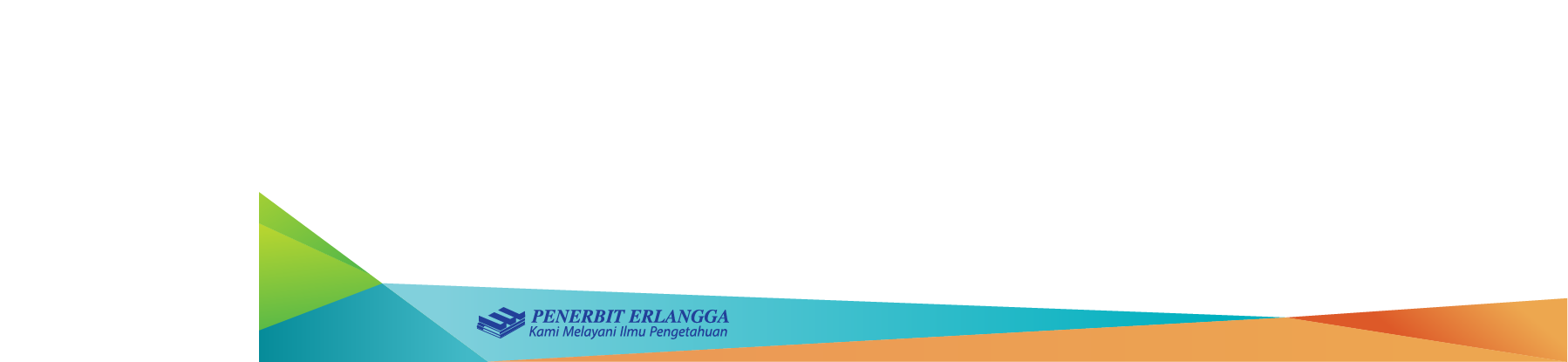 Think about it.
What do we say to invite someone to do things?
What is the best response to can we play congklak now?
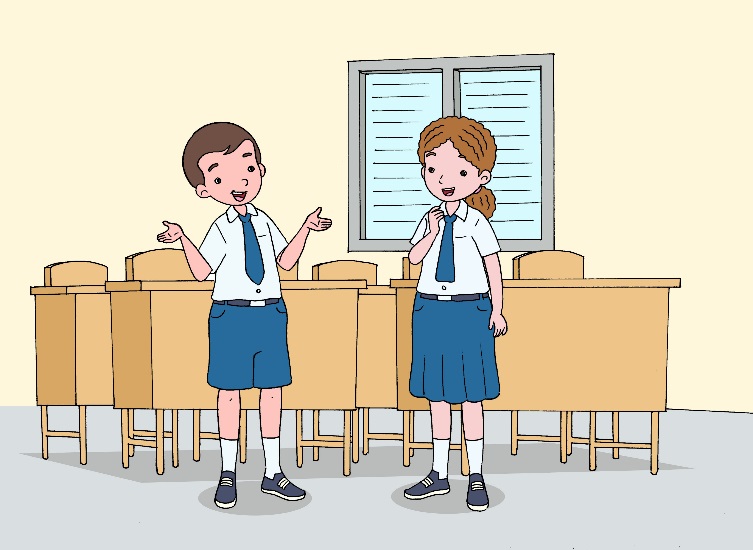 Act it out.
Invite your friends to play a traditional game. Ask as many friends as possible. Report it to the class.
Can we play congklak?
Sure.
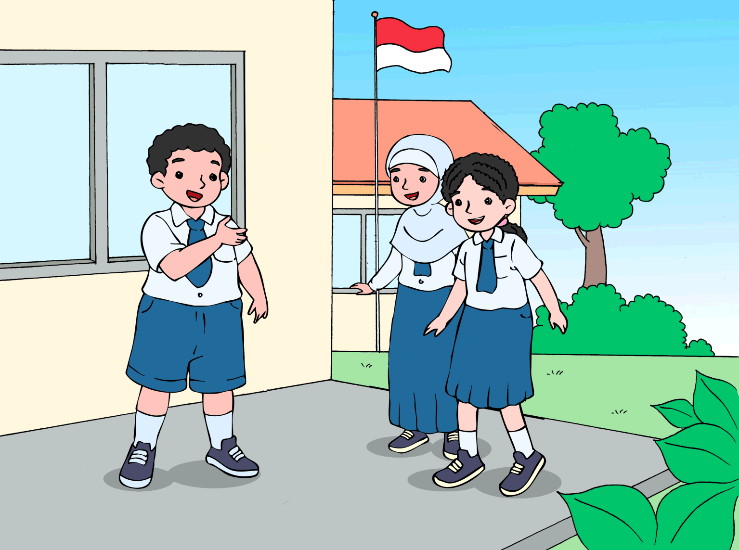 Sorry, I don’t like playing congklak.
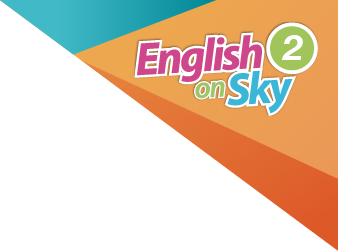 4. I’ll return it to the library.
Practice the dialog.
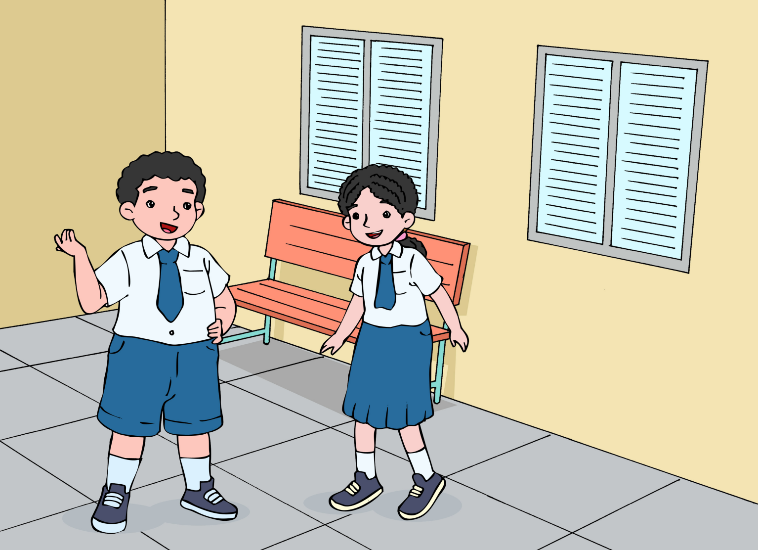 Binsar	: Where are you going?
Thinneke	: To the library. I need to borrow some books.
Binsar	: Hey! Wait a second. Please do me a favor.
Thinneke	: What is it?
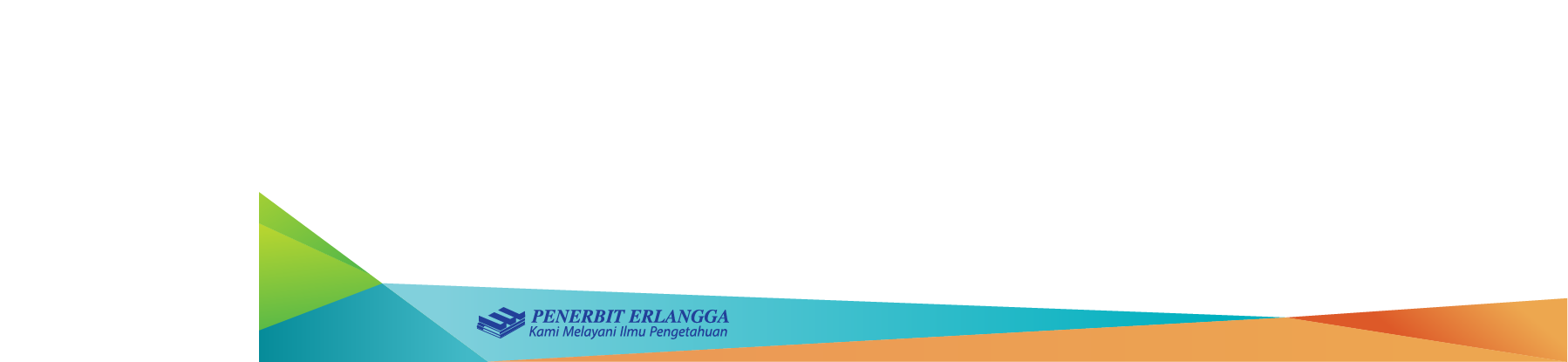 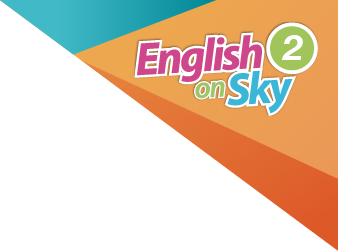 Cont.
Binsar	: I’m in a hurry. Can you please return this dictionary to the library?
Thinneke	: OK. I’ll give it back to the library.
Binsar	: Thank you.
Thinneke	: Anytime.
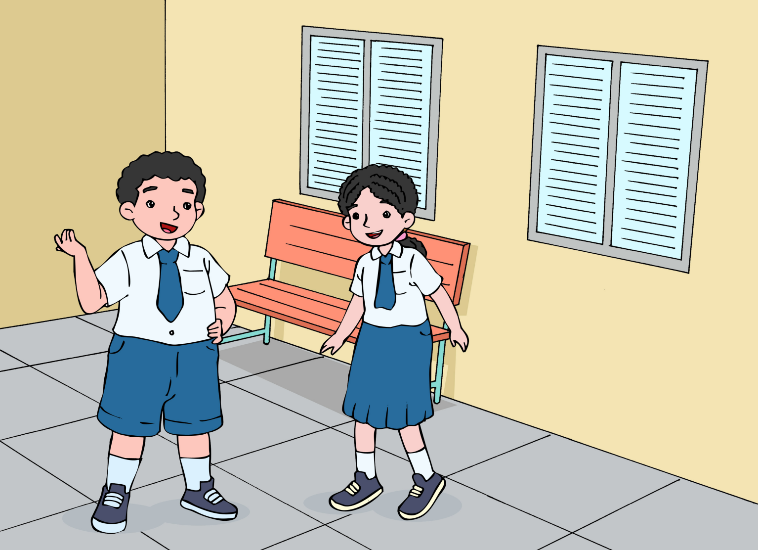 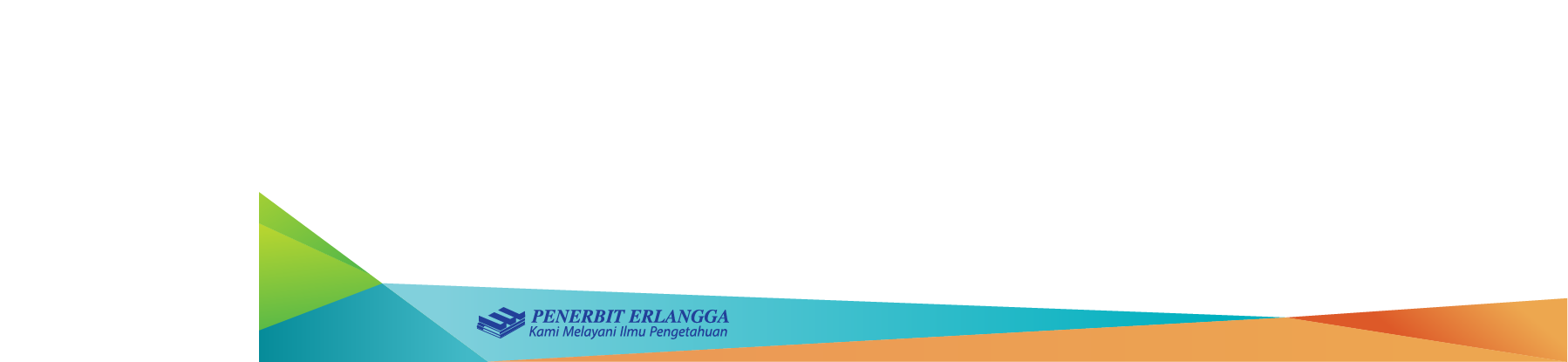 Think about it.
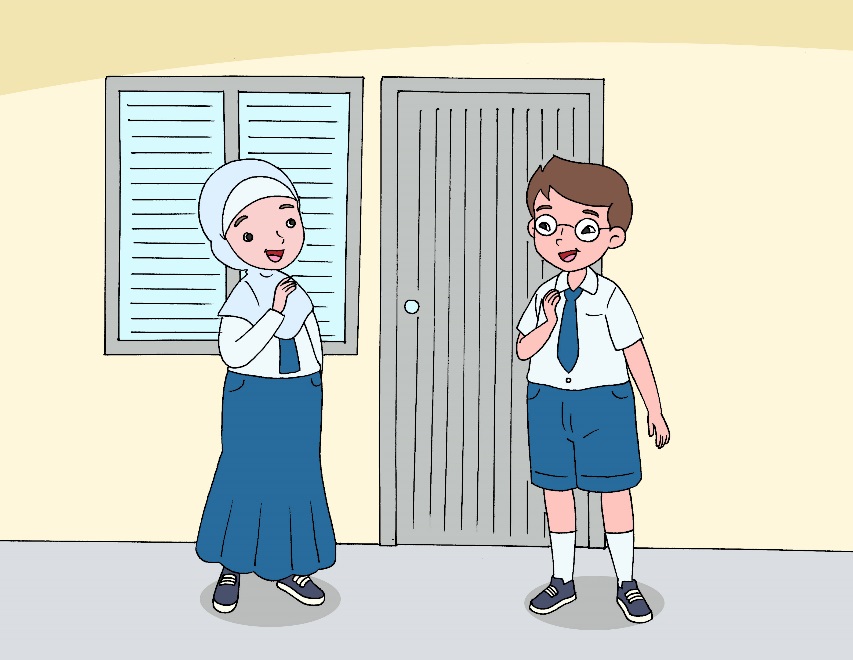 What do we say to express what we intend to do?
What is the best response to it is dark here?
Act it out.
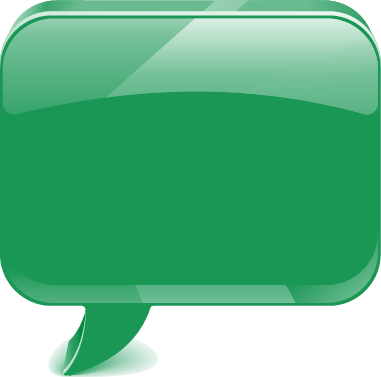 Work with a partner. You are student A and your friend is student B.
See 
page 37 
for further instruction!
Summary
When we want to show one’s ability:
She can play the guitar.
When we want to know someone’s ability:
Can you say the alphabet backwards?
When we want to invite someone to do something:
Can we play “ular naga” now?
When we want to express what we intend to do:
I’ll turn on the lights.